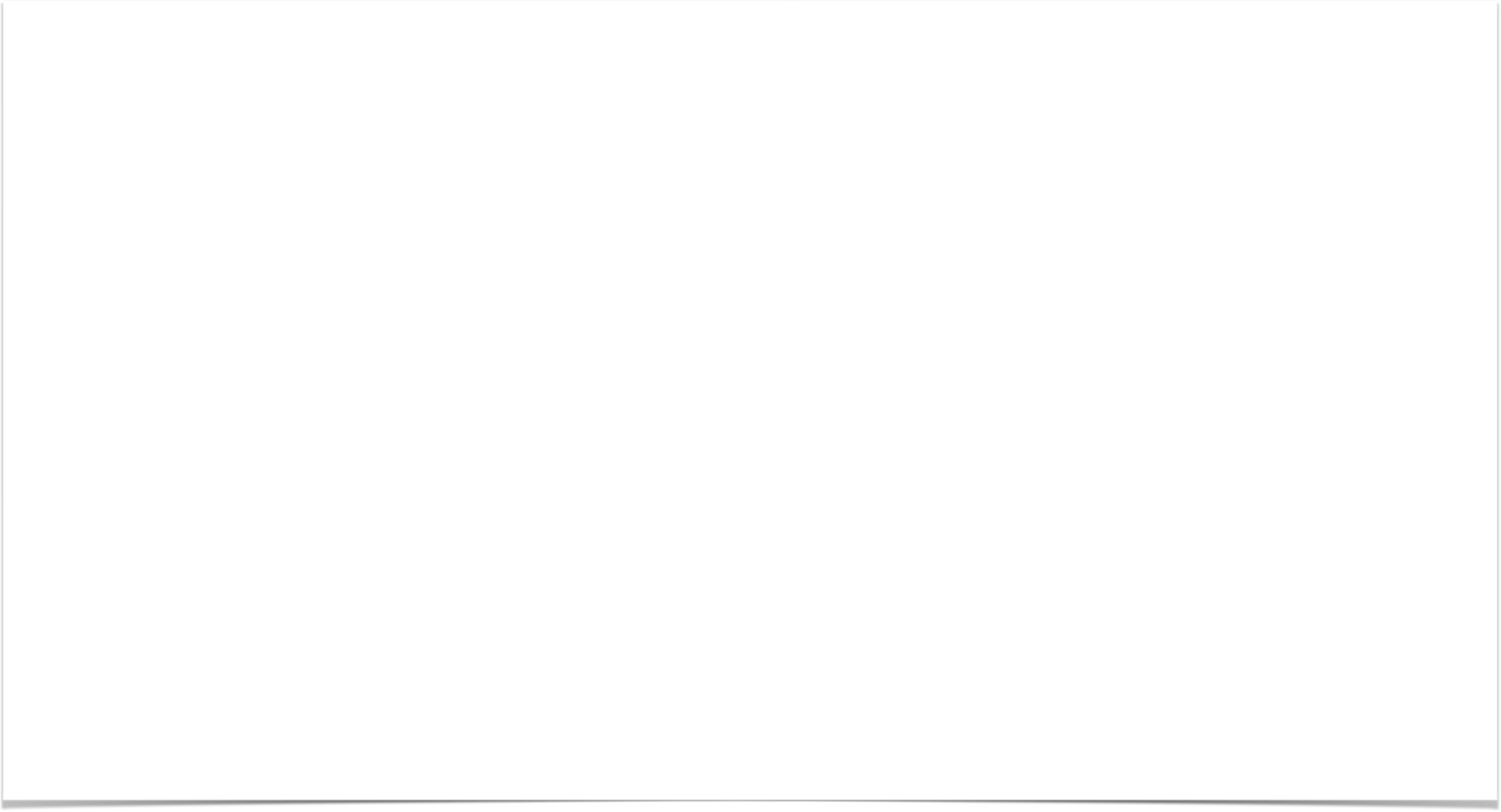 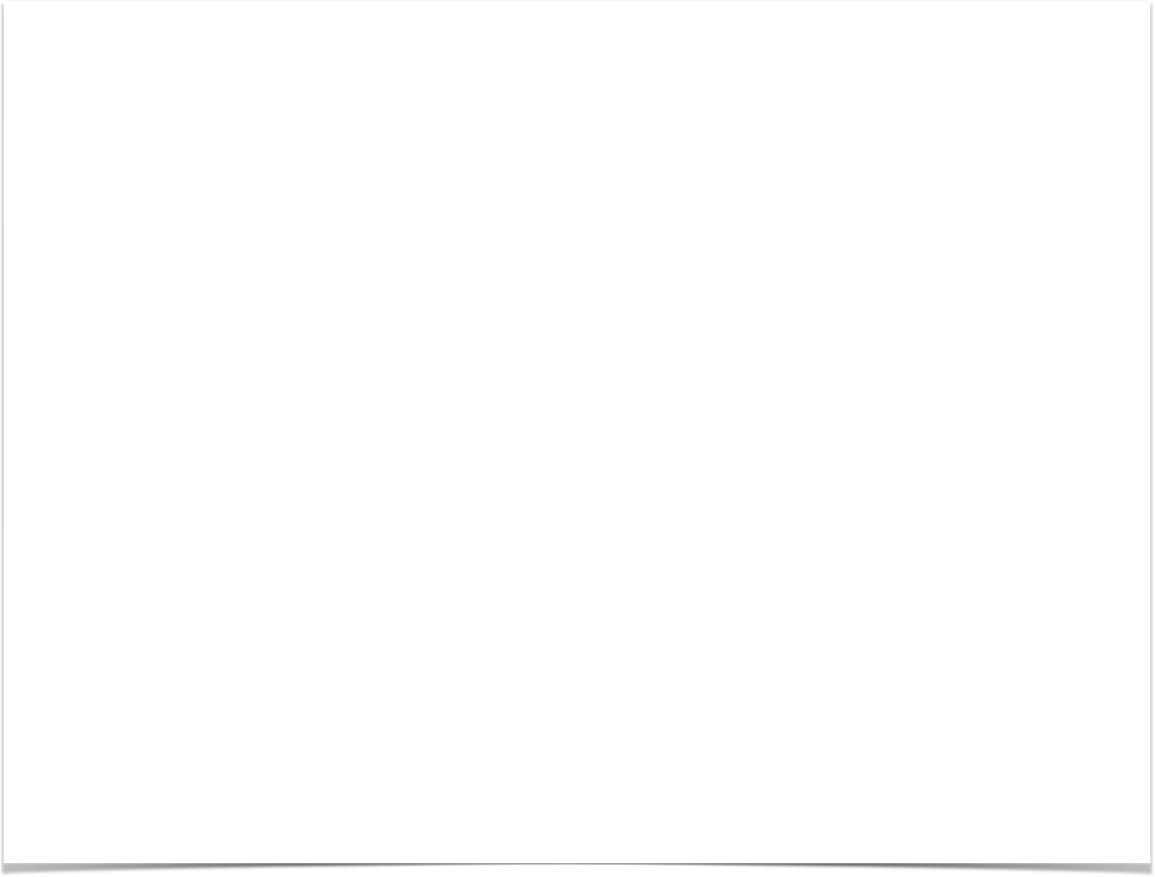 • Ephesians 4:7
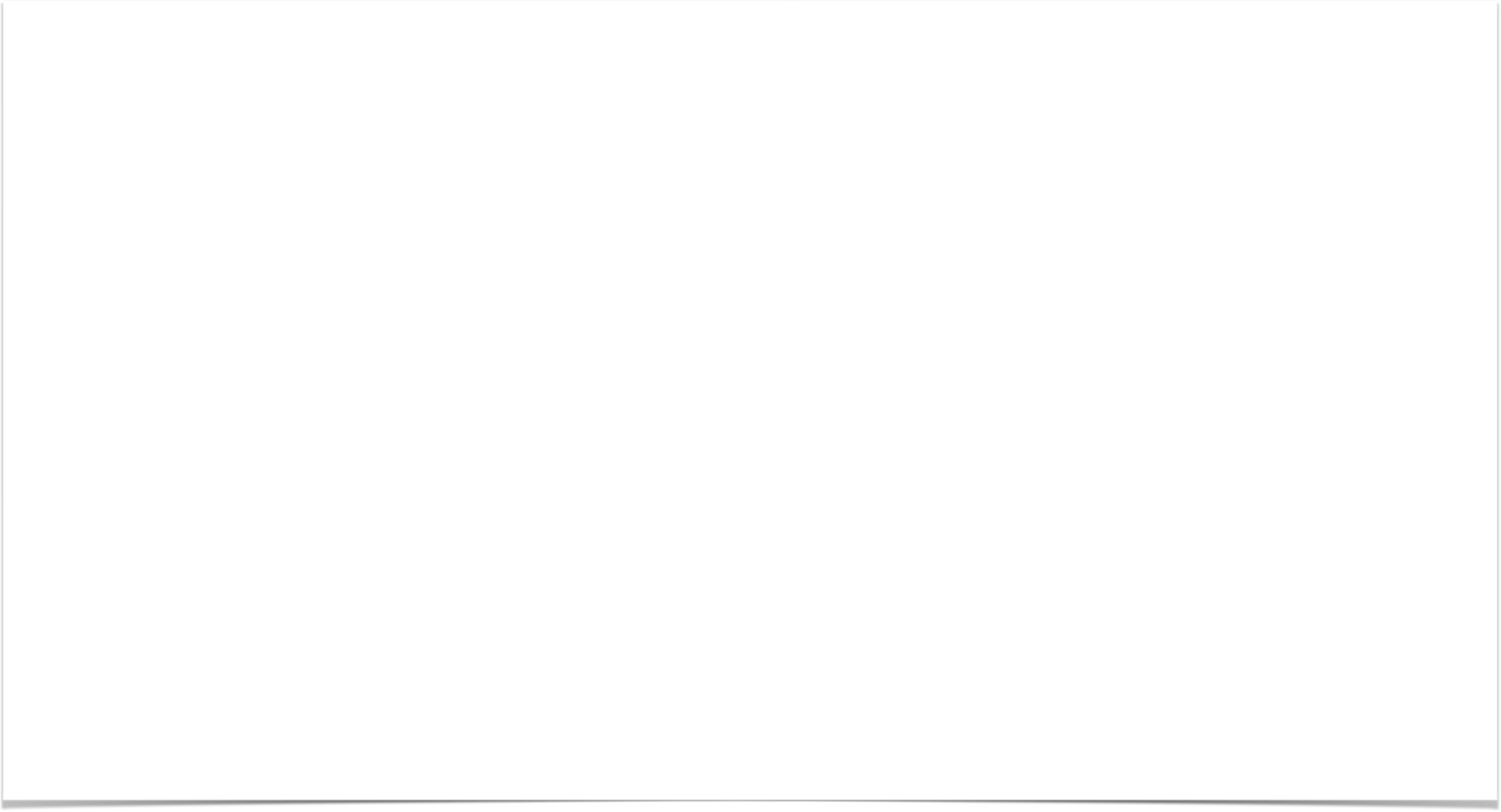 Welcome!
• Ephesians 4:7
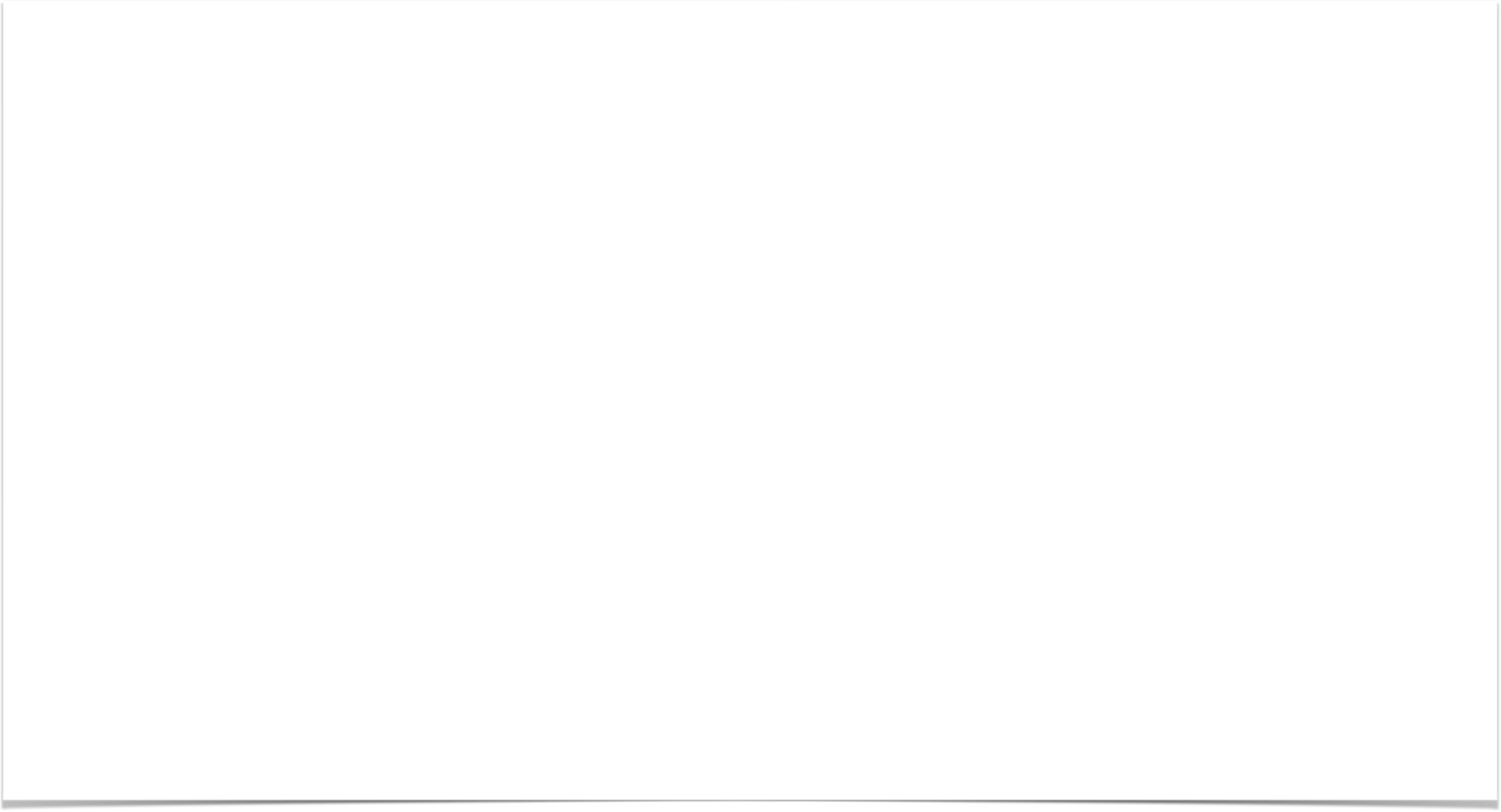 Hymns
208
113
130
177
195
• Ephesians 4:7
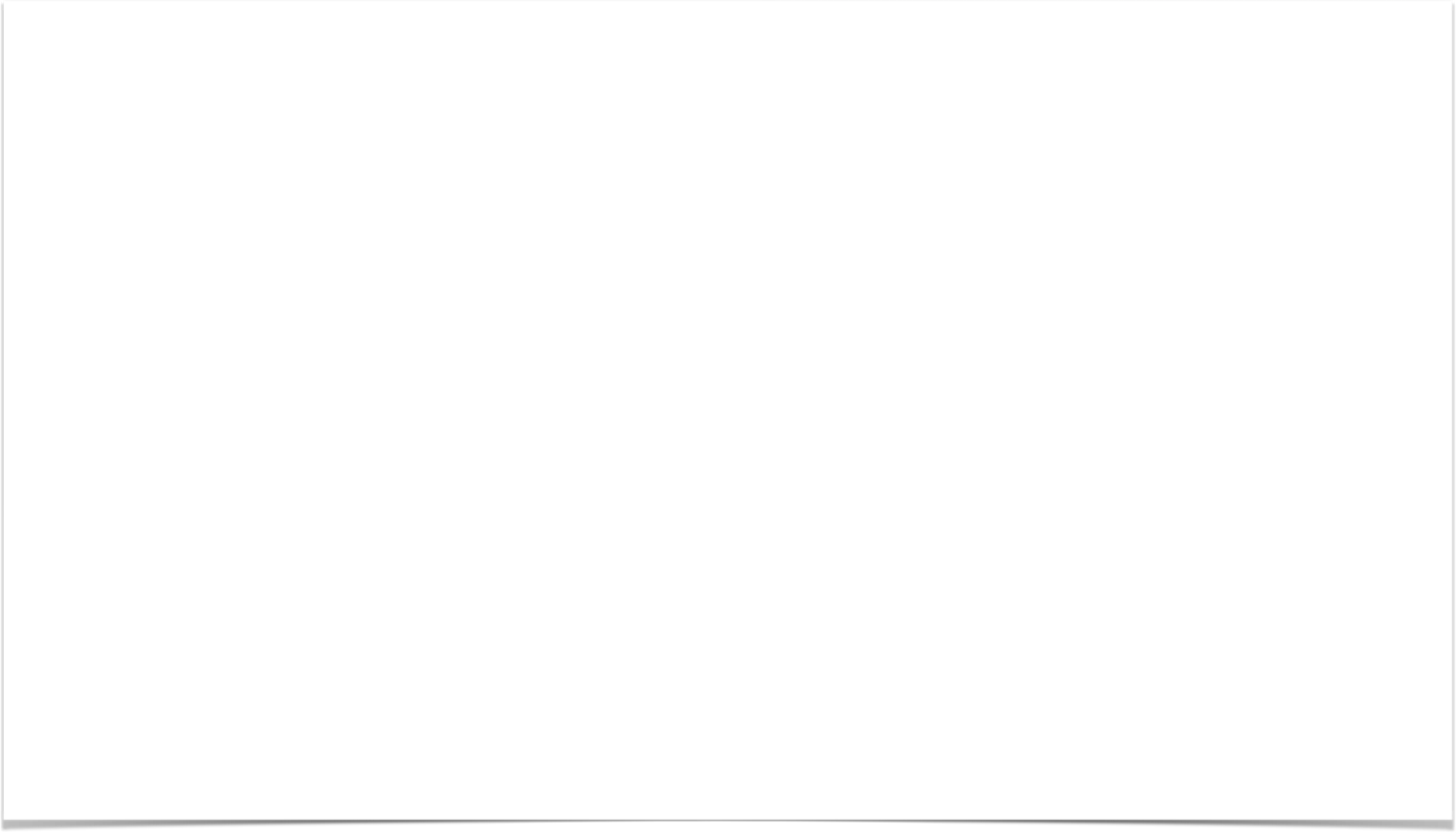 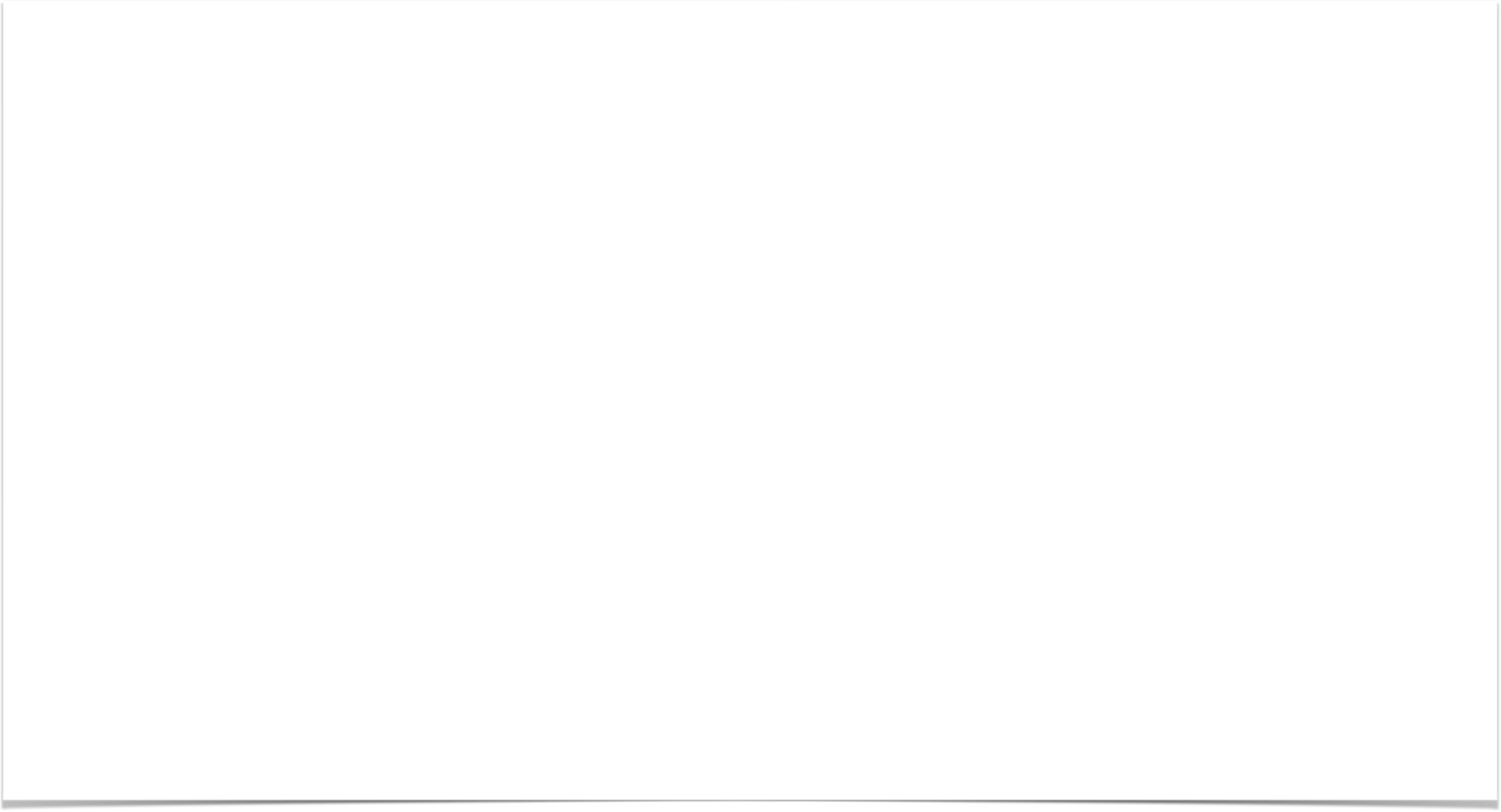 This do
• Ephesians 4:7
in remembrance
of me
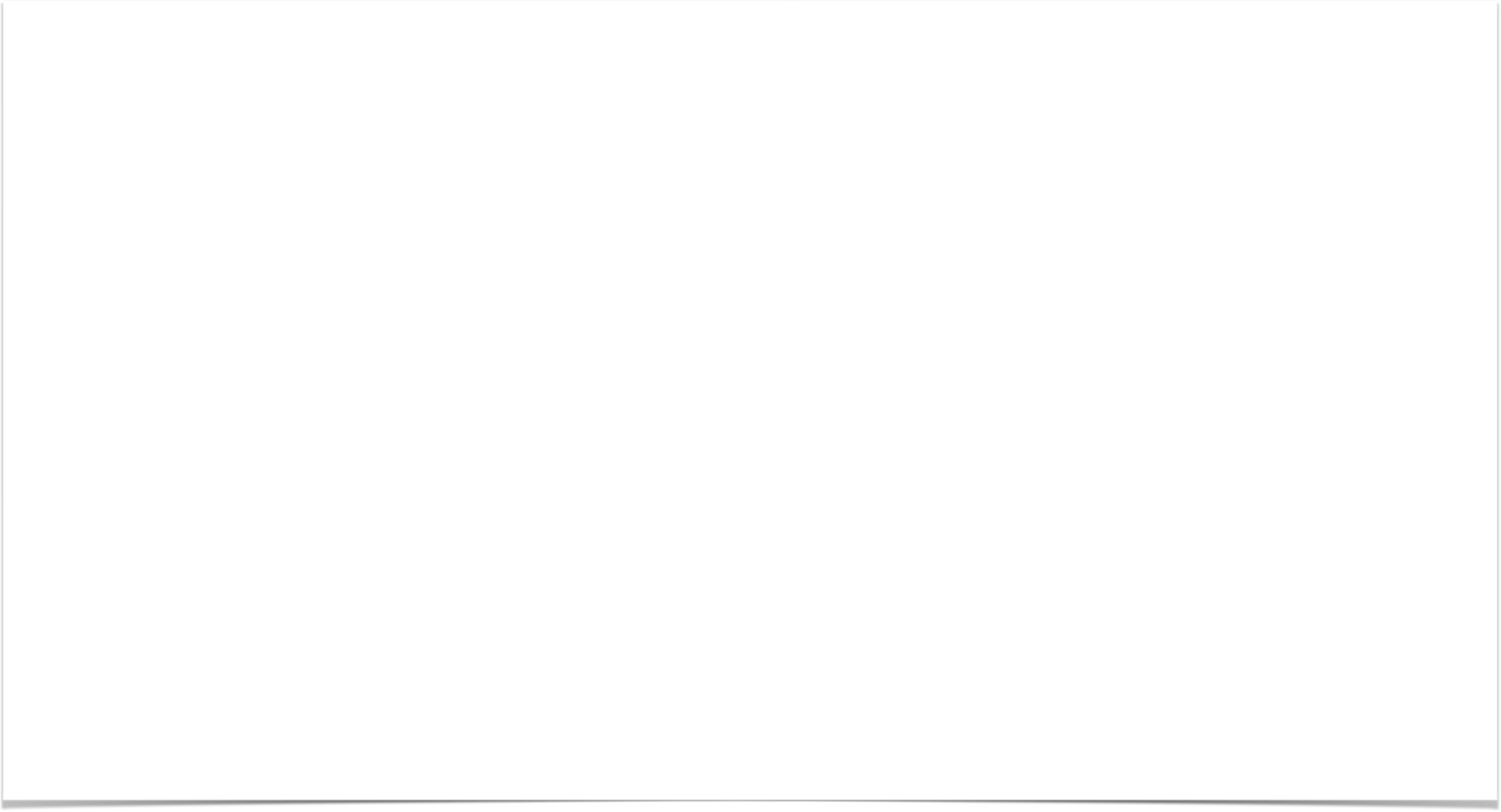 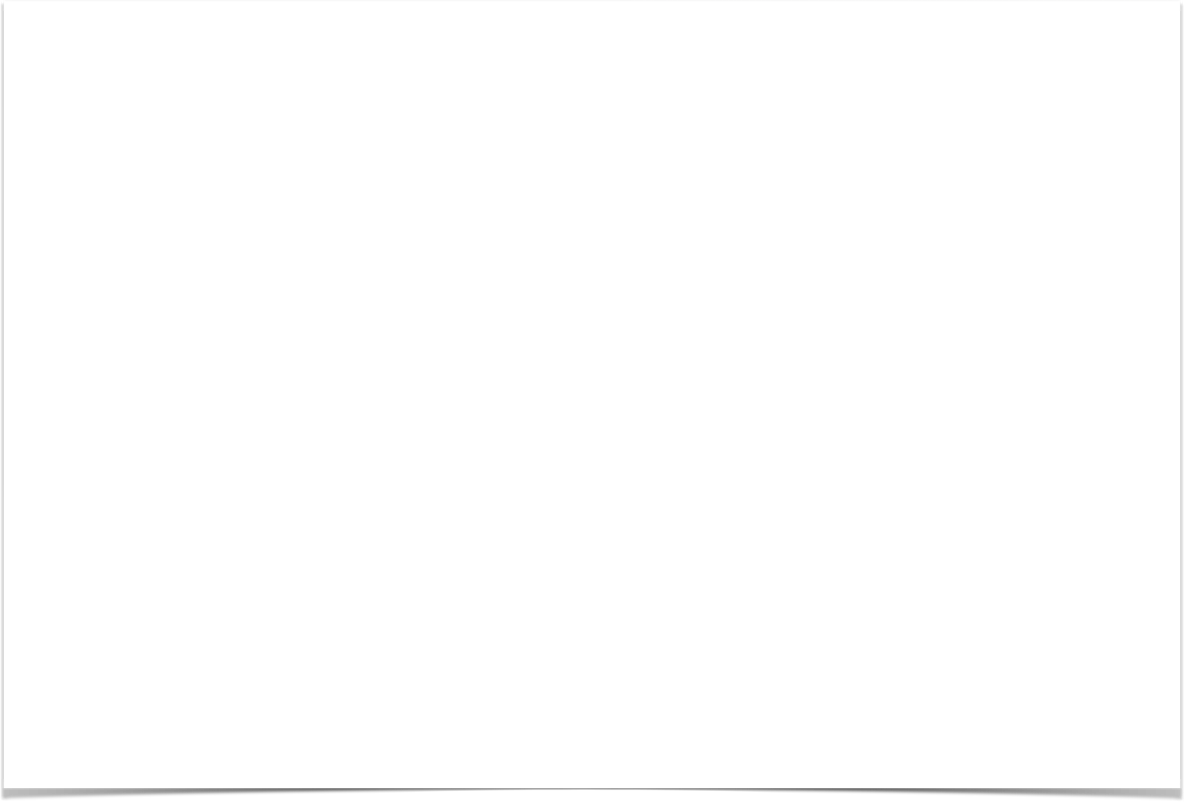 Give as you have been prospered.
• Ephesians 4:7
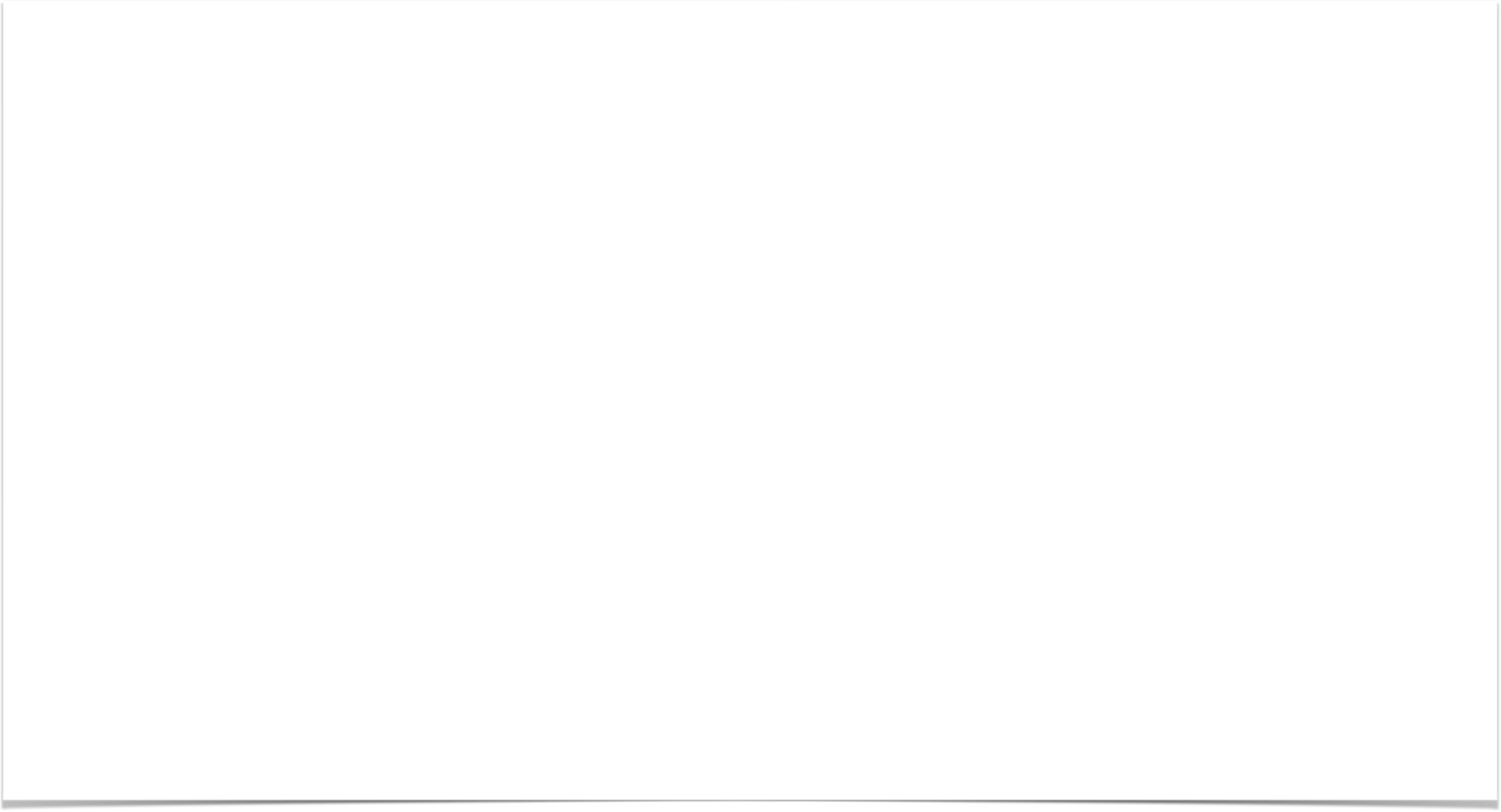 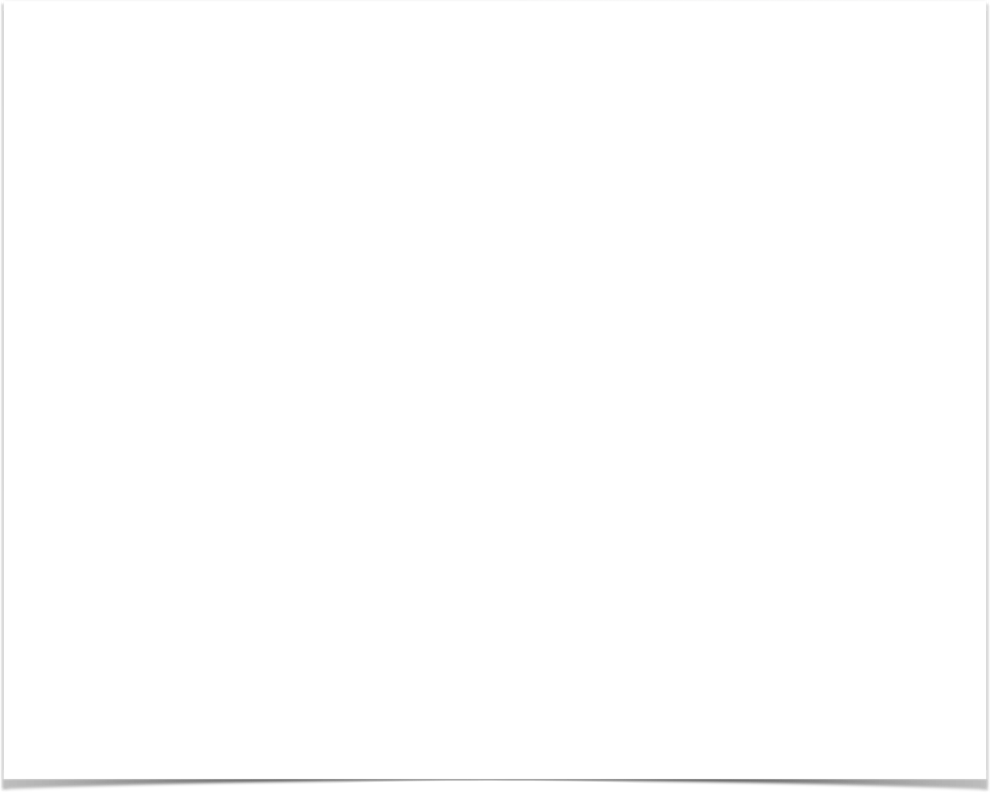 Give as you have been prospered.
• Ephesians 4:7
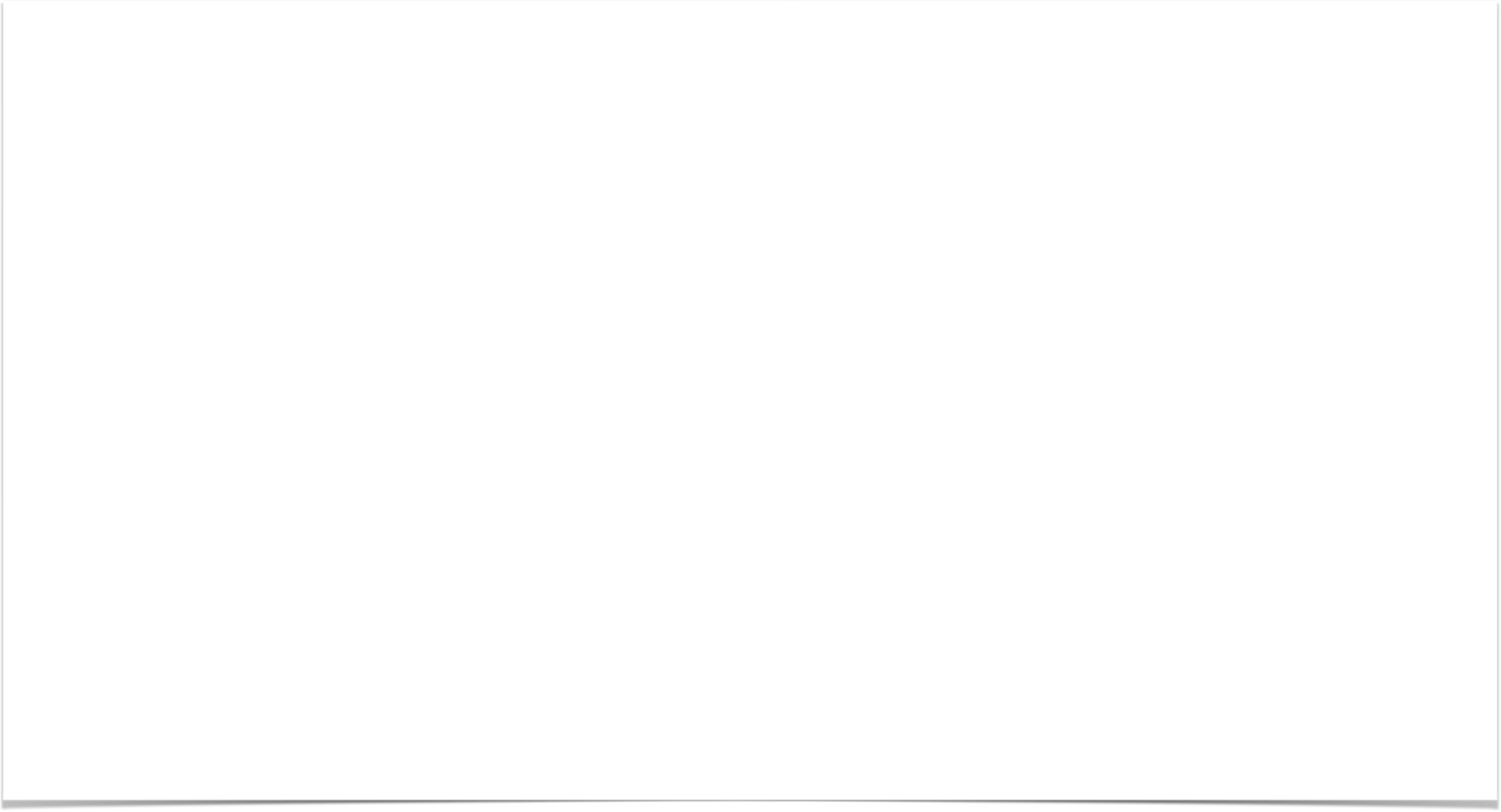 Worship Prayer
• Ephesians 4:7
4 R’s of Forgiveness
Adapted from a lesson by Paul Casebolt
1) Remorse






__________________________________
1) Remorse
2) Repentance





__________________________________
1) Remorse
2) Repentance
3) Reformation




__________________________________
1) Remorse
2) Repentance
3) Reformation
4) Restoration



__________________________________
1) Remorse
1) Remorse

remorse (n.)

"intense and painful self-condemnation and penitence due to consciousness of guilt; the pain of a guilty conscience," late 14c., from Old French remors (Modern French remords) and directly from Medieval Latin remorsum"a biting back or in return," noun use of neuter past participle of Latin remordere "to vex, torment disturb," literally "to bite back, bite again”

https://www.etymonline.com
1) Remorse

• 2 Corinthians 7:8-11
1) Remorse

• 2 Corinthians 7:8-11
8 For though I caused you sorrow by my letter, I do not regret it; though I did regret it--for I see that that letter caused you sorrow, though only for a while--
9 I now rejoice, not that you were made sorrowful, but that you were made sorrowful to the point of repentance; for you were made sorrowful according to the will of God, so that you might not suffer loss in anything through us.
10 For the sorrow that is according to the will of God produces a repentance without regret, leading to salvation, but the sorrow of the world produces death.
11 For behold what earnestness this very thing, this godly sorrow, has produced in you: what vindication of yourselves, what indignation, what fear, what longing, what zeal, what avenging of wrong! In everything you demonstrated yourselves to be innocent in the matter.
1) Remorse

• 2 Corinthians 7:8-11
10 For the sorrow that is according to the will of God produces a repentance without regret, leading to salvation, but the sorrow of the world produces death.
1) Remorse

Be remorseful with godly sorrow.
This leads to TRUE repentance.
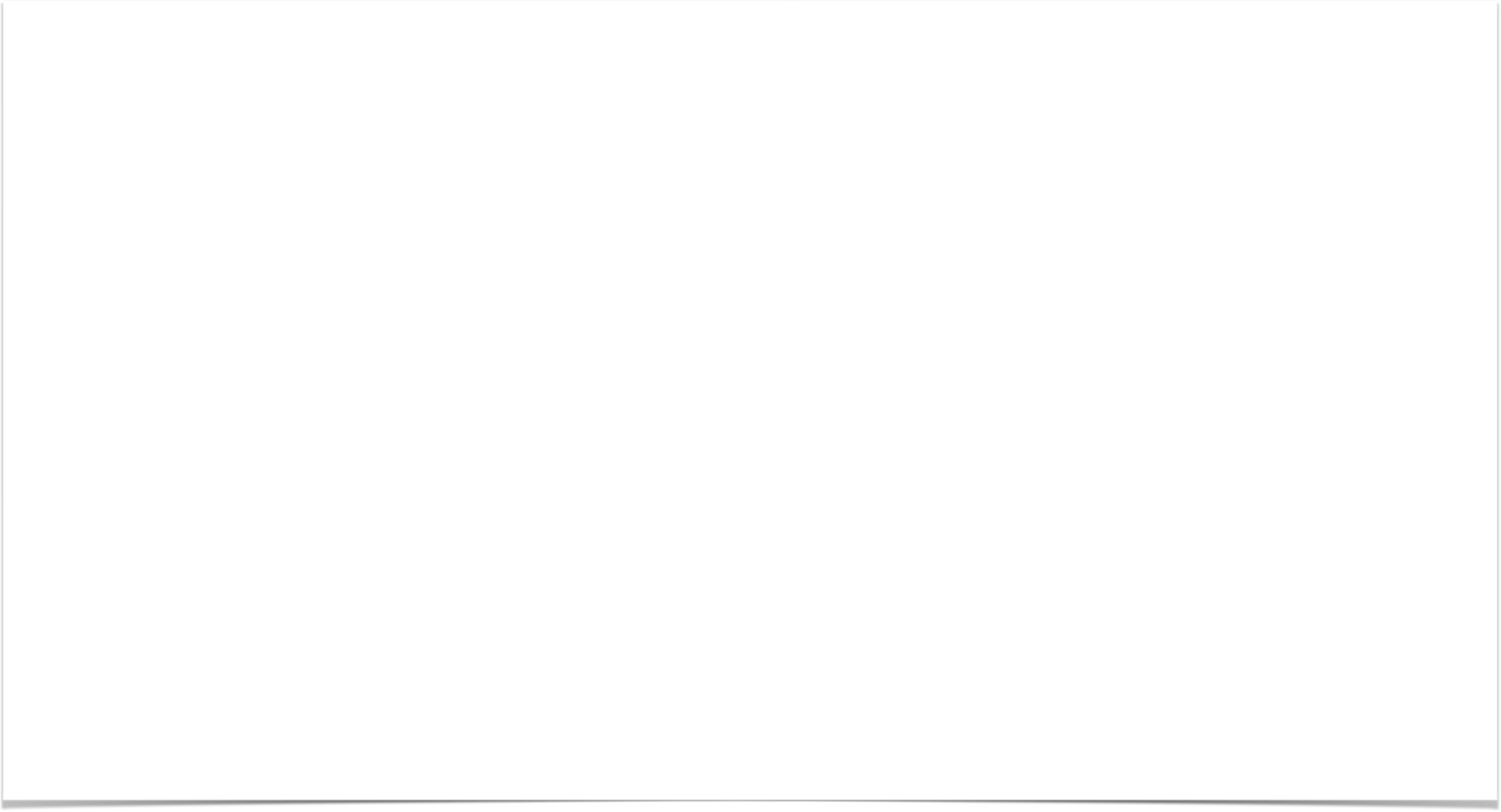 2) Repentance:
• Ephesians 4:7
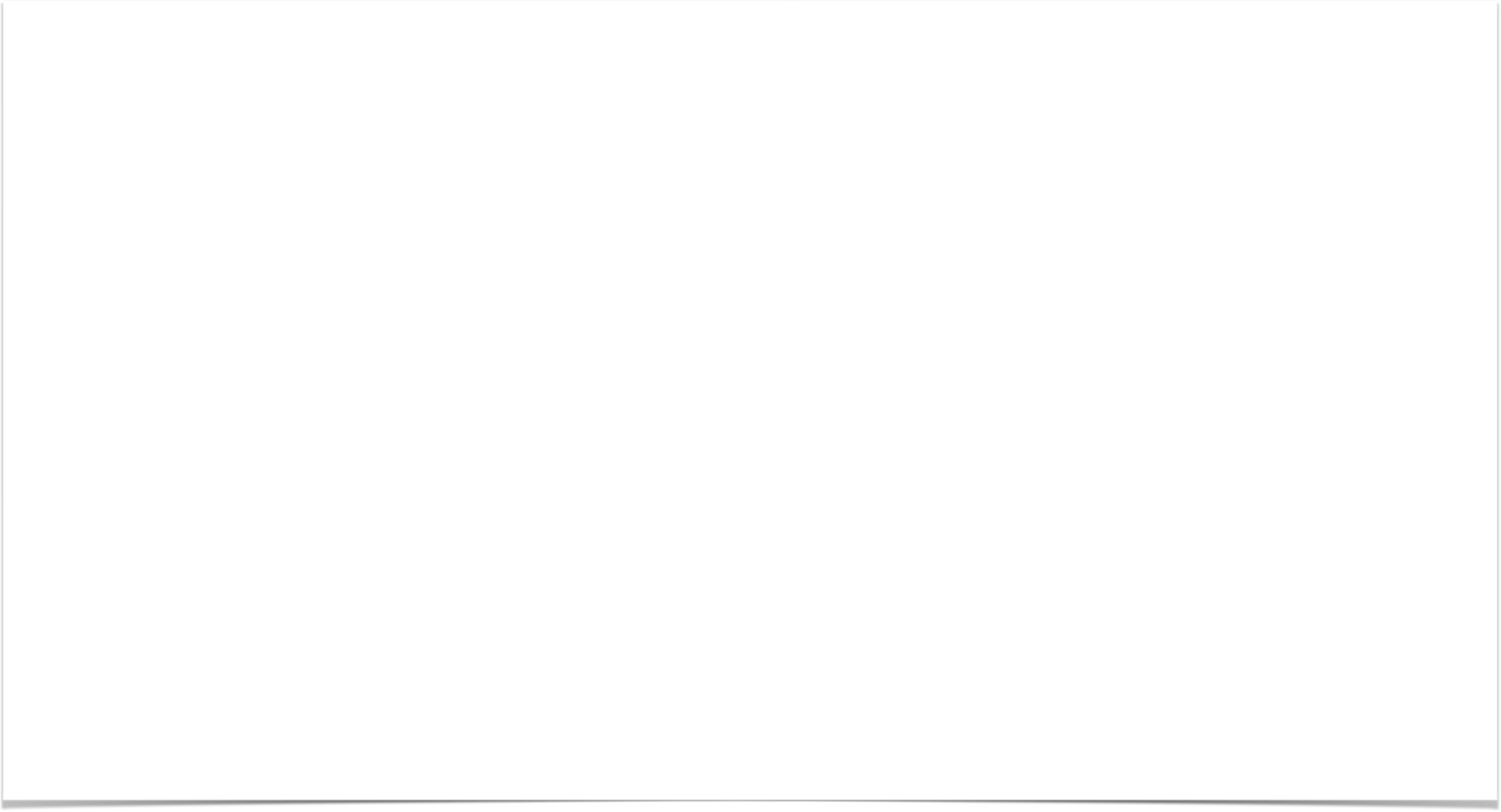 2) Repentance:

penitence (n.)

"sorrow for committing sin or for having offended, with the intention of amending one's life; mortification undertaken to make amends for sin,”

https://www.etymonline.com
• Ephesians 4:7
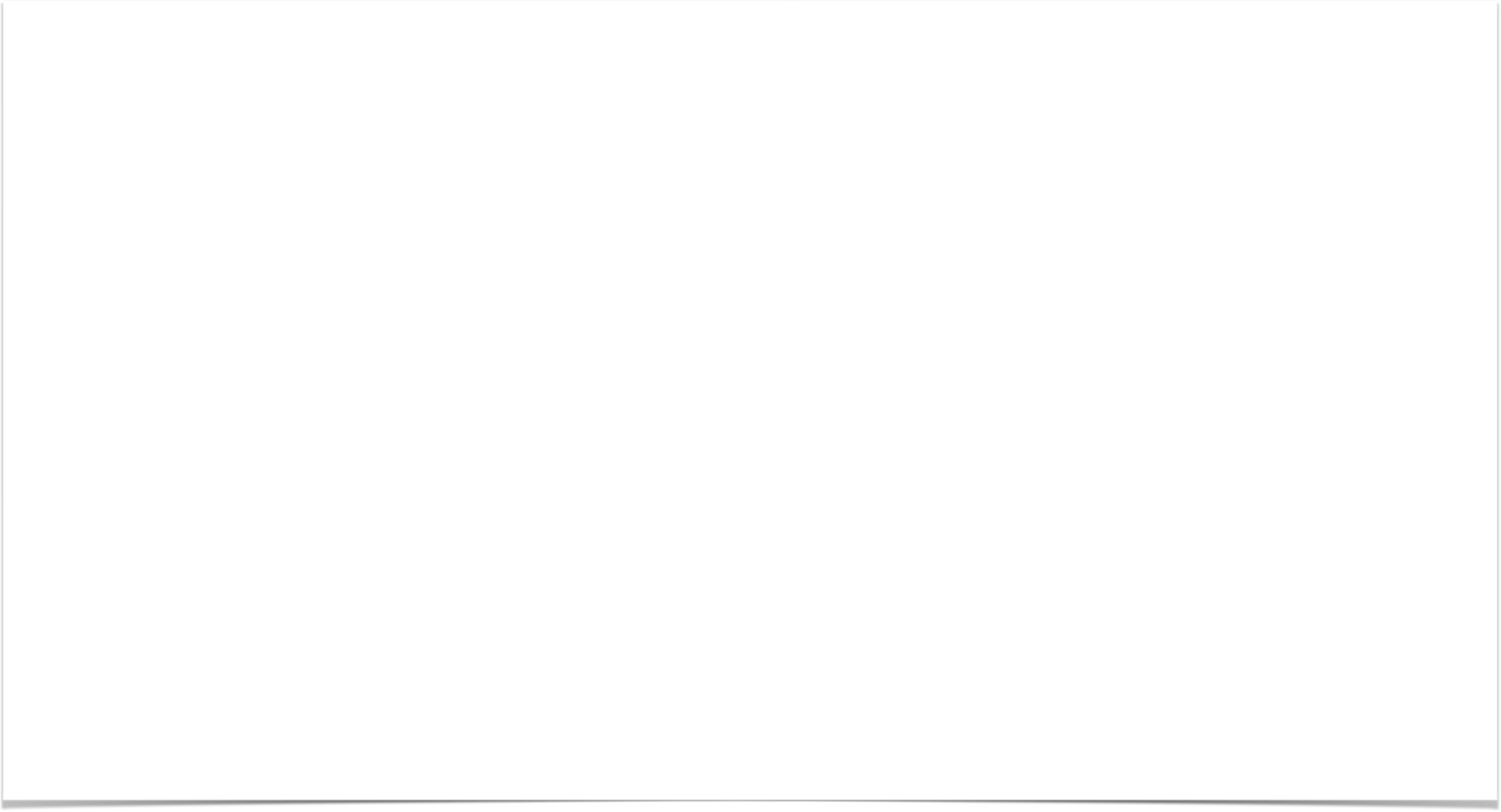 2) Repentance:

repent (v.)

The distinction between regret (q.v.) and repent is made in many modern languages, but is absent in older periods. To repent is to regret so deeply as to change the mind or course of conduct in consequence and develop new mental and spiritual habits.

And it repented the LORD that he had made man on the earth, and it grieved him at his heart.
[Genesis vi.6, KJV, 1611]

https://www.etymonline.com
• Ephesians 4:7
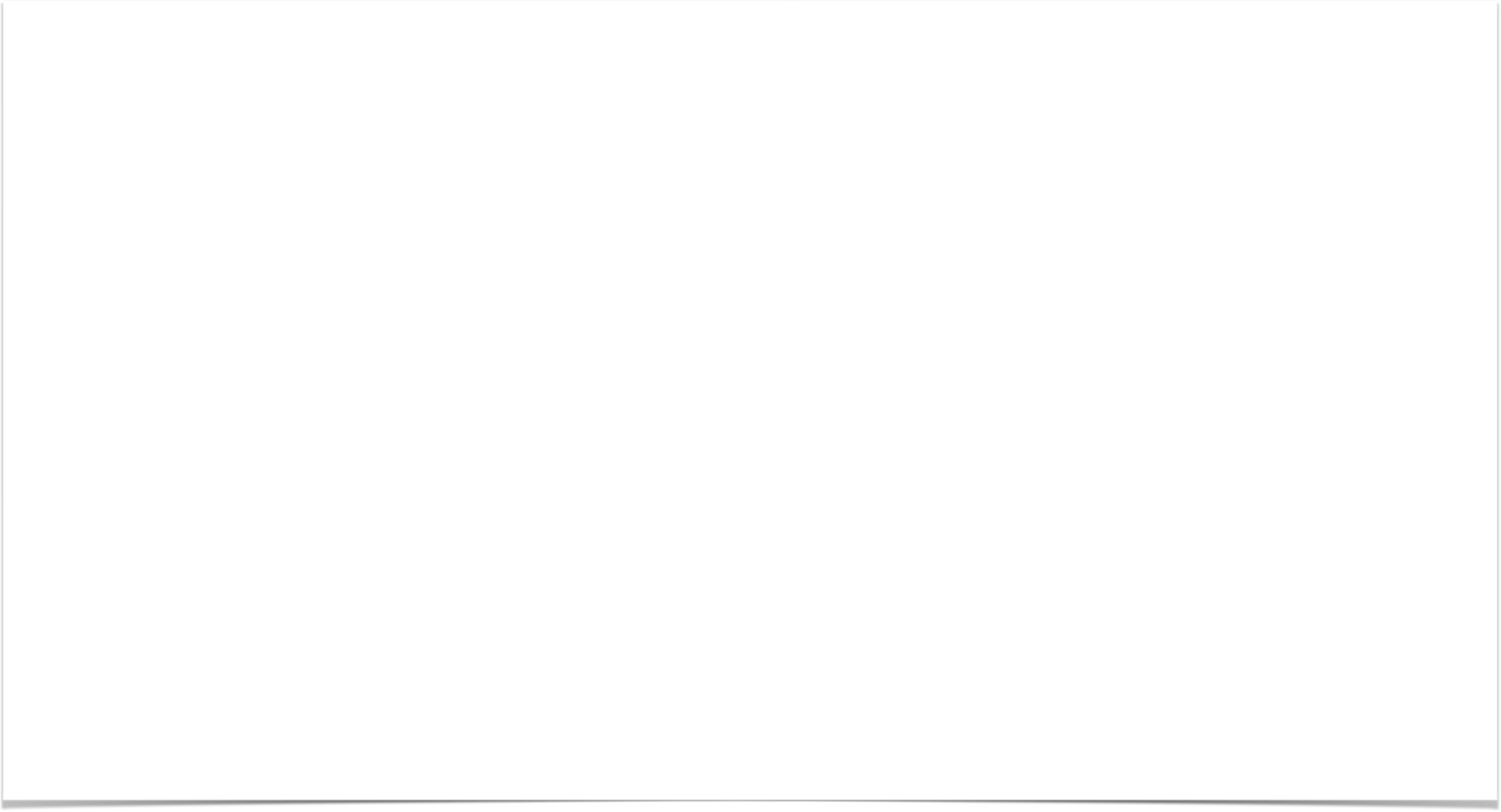 2) Repentance:

 Matthew 21:28-31
• Ephesians 4:7
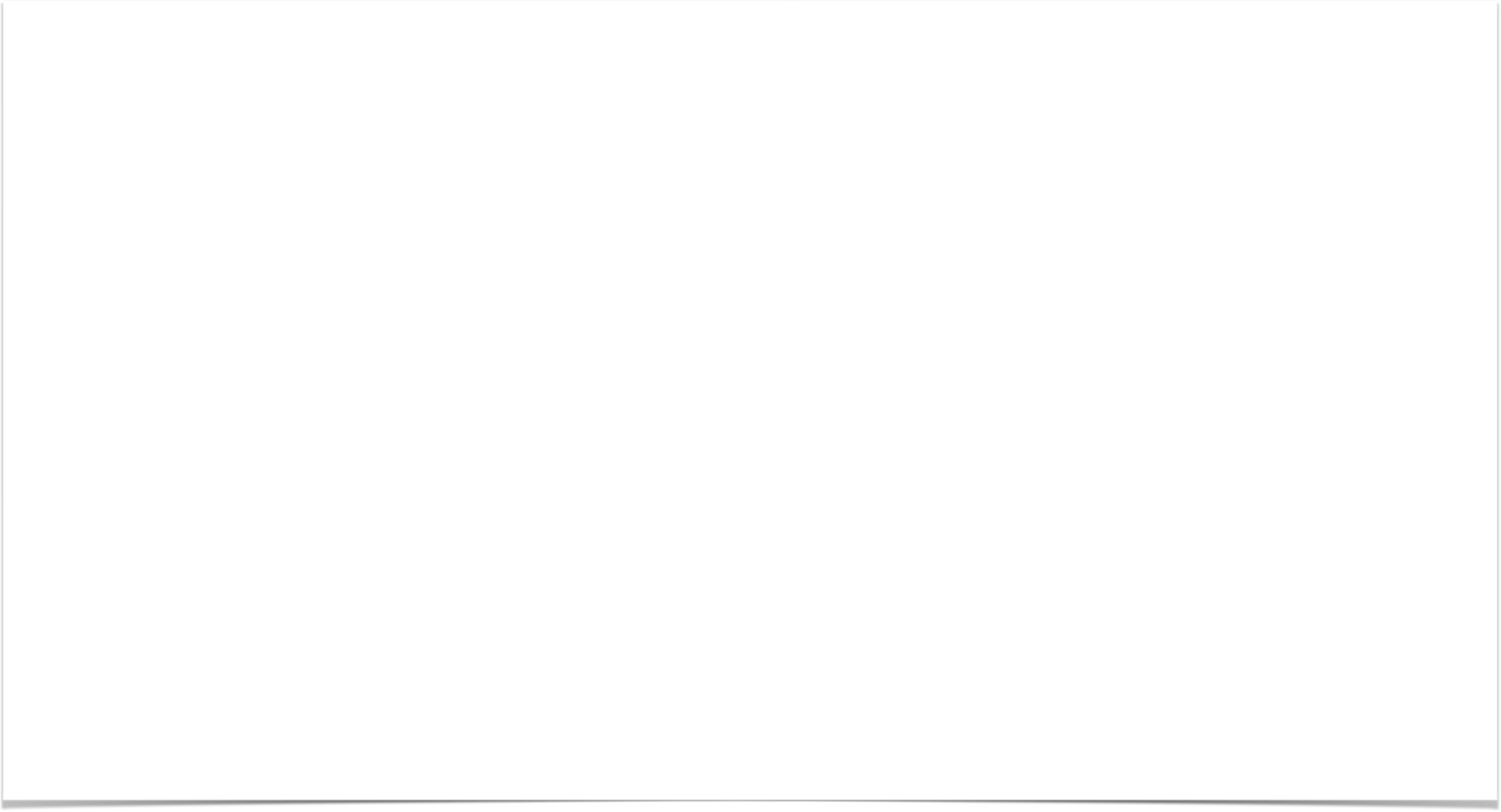 2) Repentance:

 Matthew 21:28-31
28 "But what do you think? A man had two sons, and he came to the first and said, 'Son, go work today in the vineyard.'
29 "And he answered, 'I will not'; but afterward he regretted it and went.
30 "The man came to the second and said the same thing; and he answered, 'I will, sir'; but he did not go.
31 "Which of the two did the will of his father?" They said, "The first." Jesus said to them, "Truly I say to you that the tax collectors and prostitutes will get into the kingdom of God before you.
• Ephesians 4:7
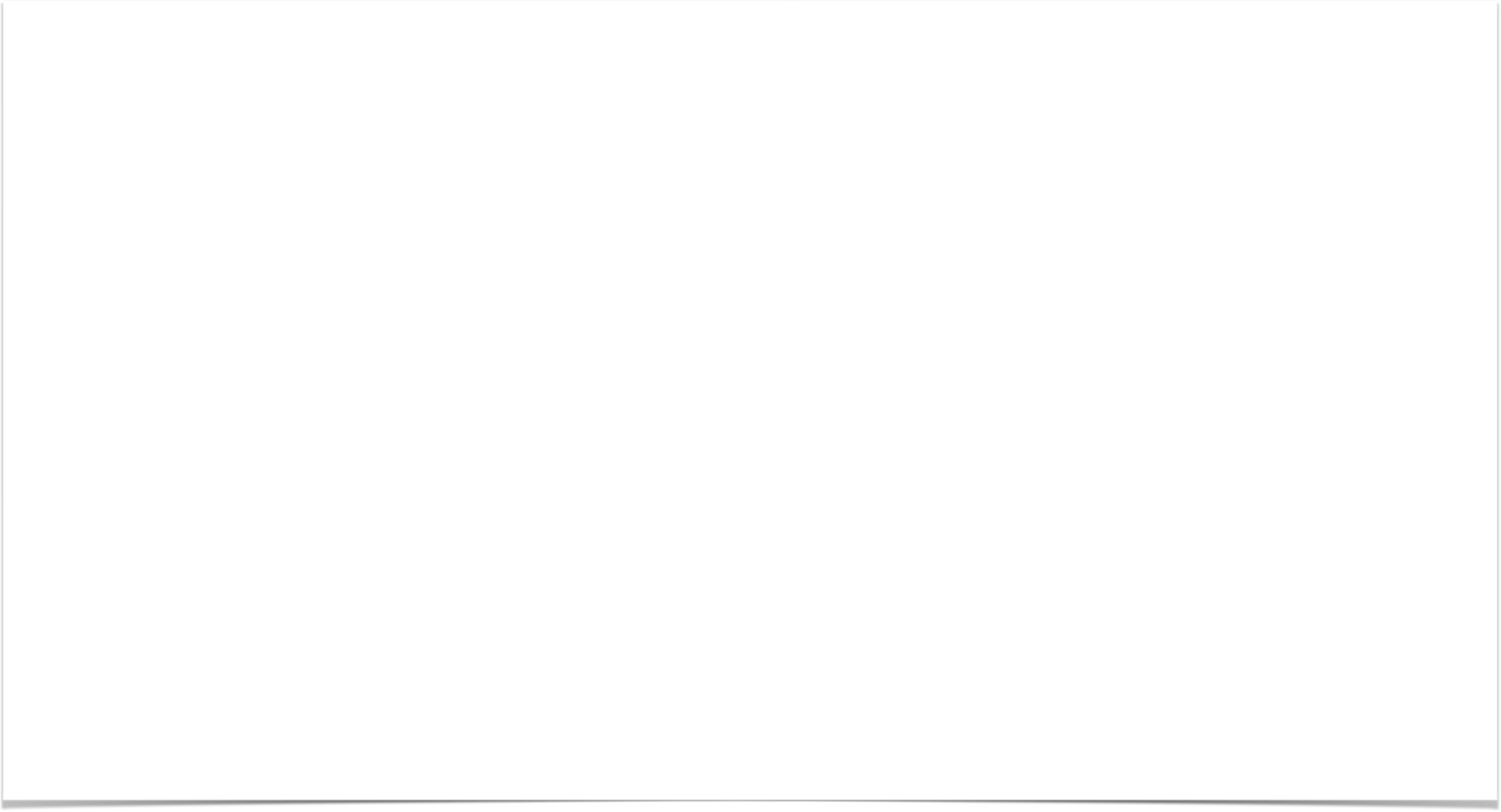 2) Repentance:

Do the deeds of repentance.
Actions speak louder than words!
Do not just give lip service to the Lord; 
IT DOESN’T WORK!
• Ephesians 4:7
3) Reformation:
3) Reformation

reformation (n.)

late 14c., reformacioun, "restoration, re-establishment;" early 15c., "improvement, alteration for the better," from Old French reformacion and directly from Latin reformationem (nominative reformatio), noun of action from past-participle stem of reformare "to form again, change, transform, alter," from re- "again" (see re-) + formare "to form" (see form (n.)).

https://www.etymonline.com
3) Reformation:

• Matthew 3:8
3) Reformation:

• Matthew 3:8
8 "Therefore bear fruit in keeping with repentance;
3) Reformation:

• Jeremiah 18:11
3) Reformation:

• Jeremiah 18:11
11 "So now then, speak to the men of Judah and against the inhabitants of Jerusalem saying, 'Thus says the LORD, "Behold, I am fashioning calamity against you and devising a plan against you Oh turn back, each of you from his evil way, and reform your ways and your deeds."'
3) Reformation:

• Hebrews 9:9-12
3) Reformation:

• Hebrews 9:9-12
9 which is a symbol for the present time. Accordingly both gifts and sacrifices are offered which cannot make the worshiper perfect in conscience,
10 since they relate only to food and drink and various washings, regulations for the body imposed until a time of reformation.
11 But when Christ appeared as a high priest of the good things to come, He entered through the greater and more perfect tabernacle, not made with hands, that is to say, not of this creation;
12 and not through the blood of goats and calves, but through His own blood, He entered the holy place once for all, having obtained eternal redemption.
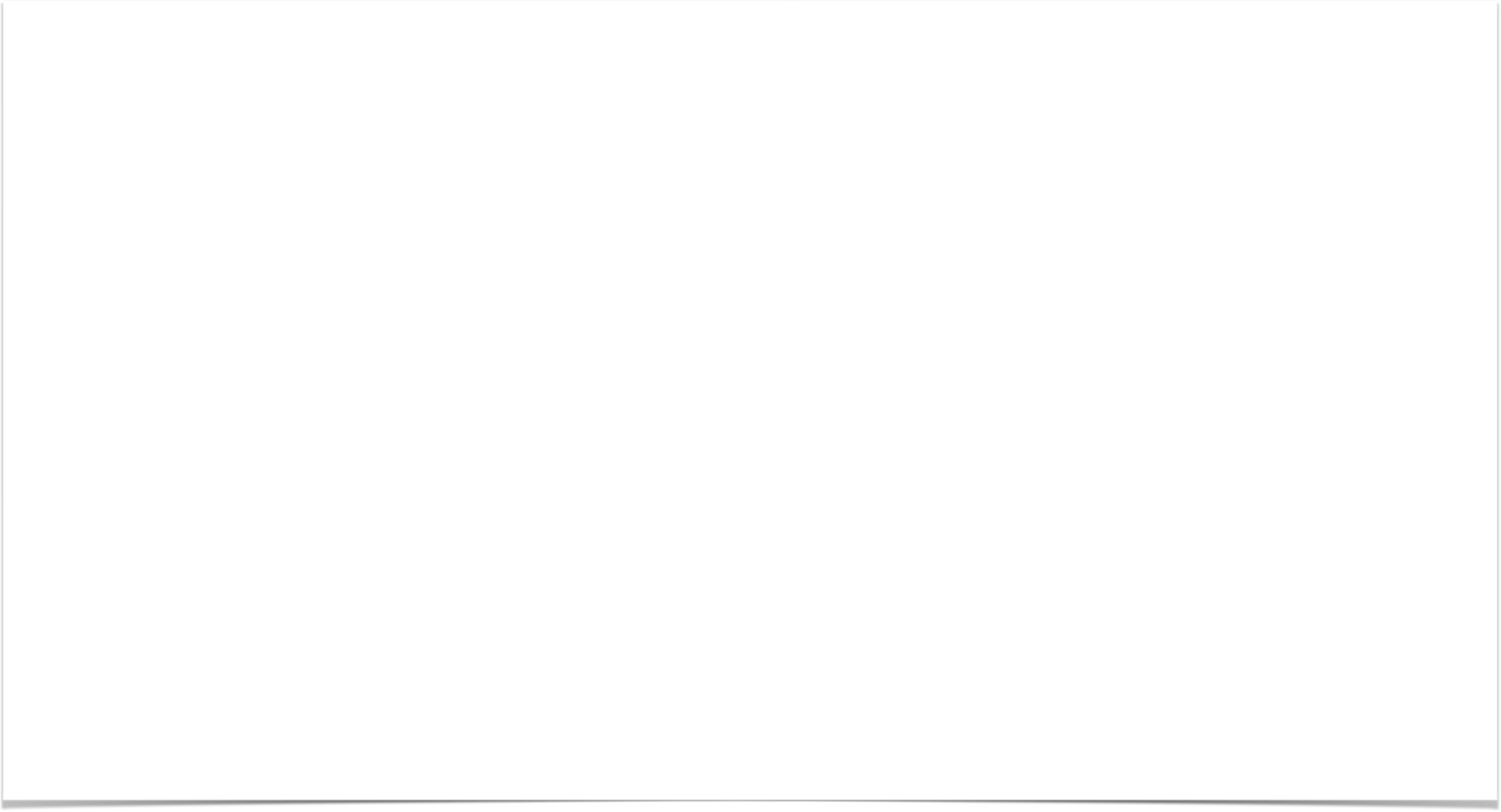 4) Restoration
• Ephesians 4:7
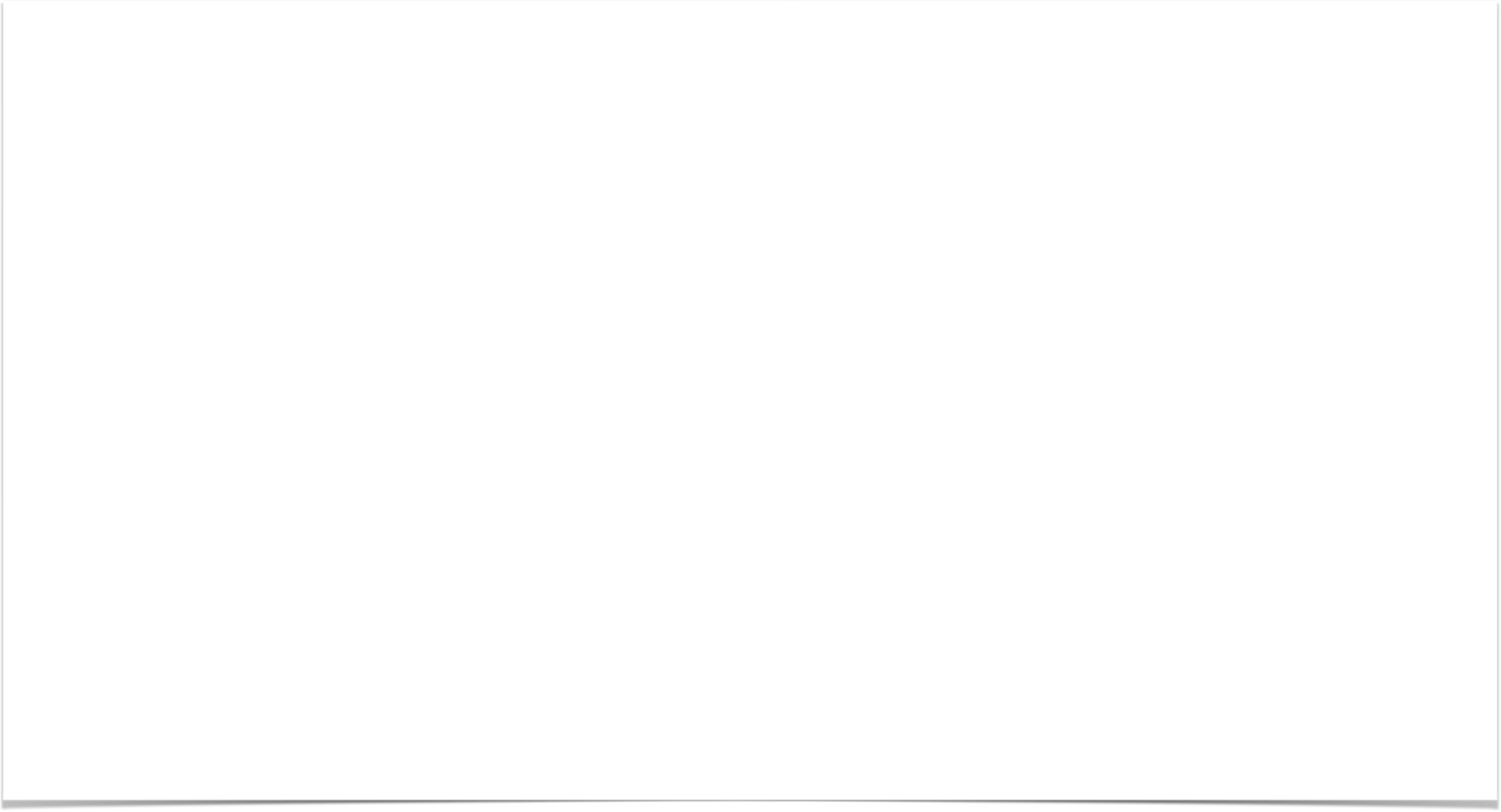 4) Restoration

restoration (n.)

late 14c., restoracioun, "a means of healing or restoring health, a cure; renewing of something lost," from Old French restoration (Modern French restauration) and directly from Late Latin restorationem (nominative restoratio) "a restoration, renewal," noun of action from past-participle stem of Latin restaurare (see restore).

https://www.etymonline.com
• Ephesians 4:7
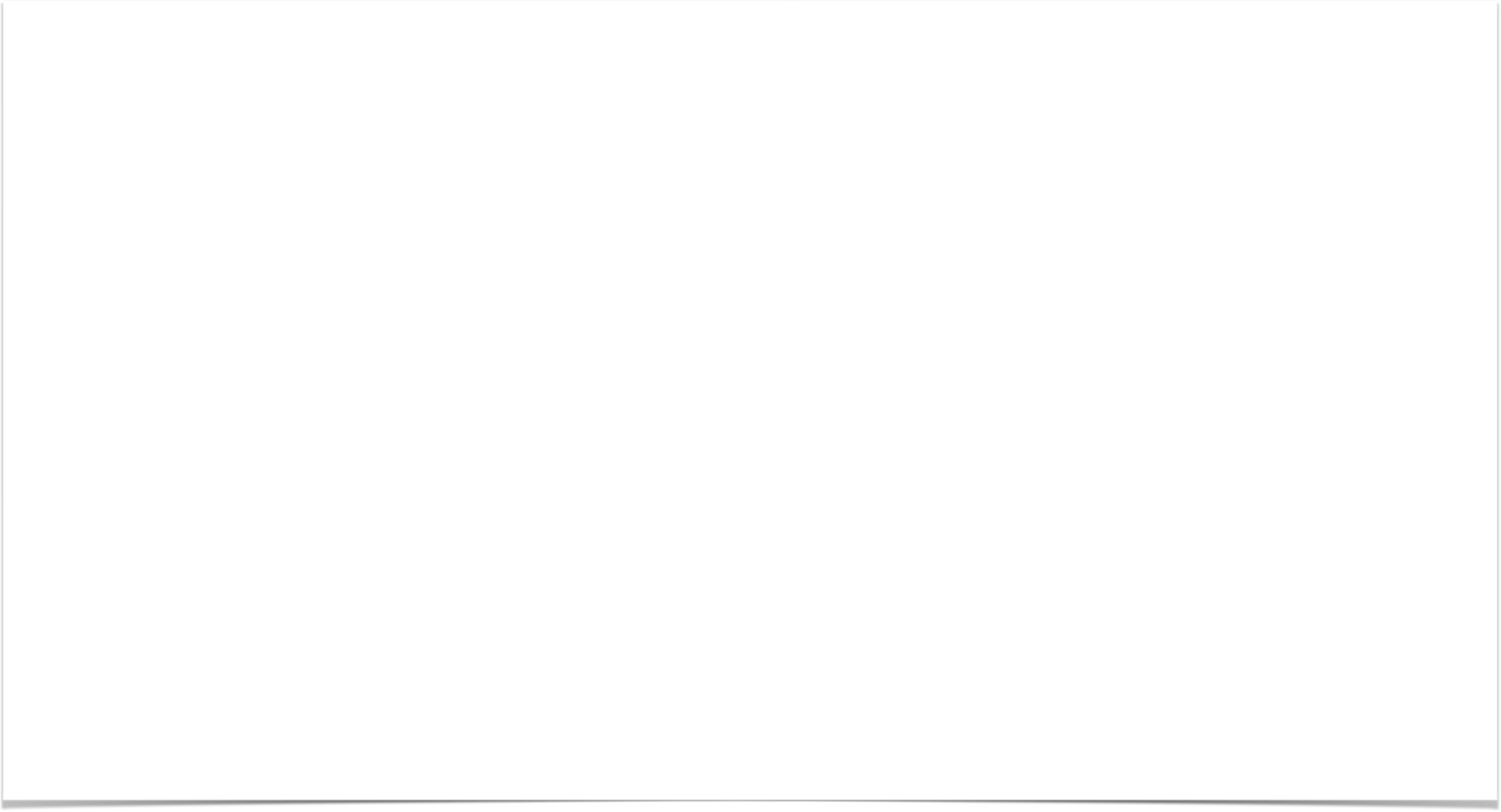 4) Restoration

• Matthew 27:3
• Ephesians 4:7
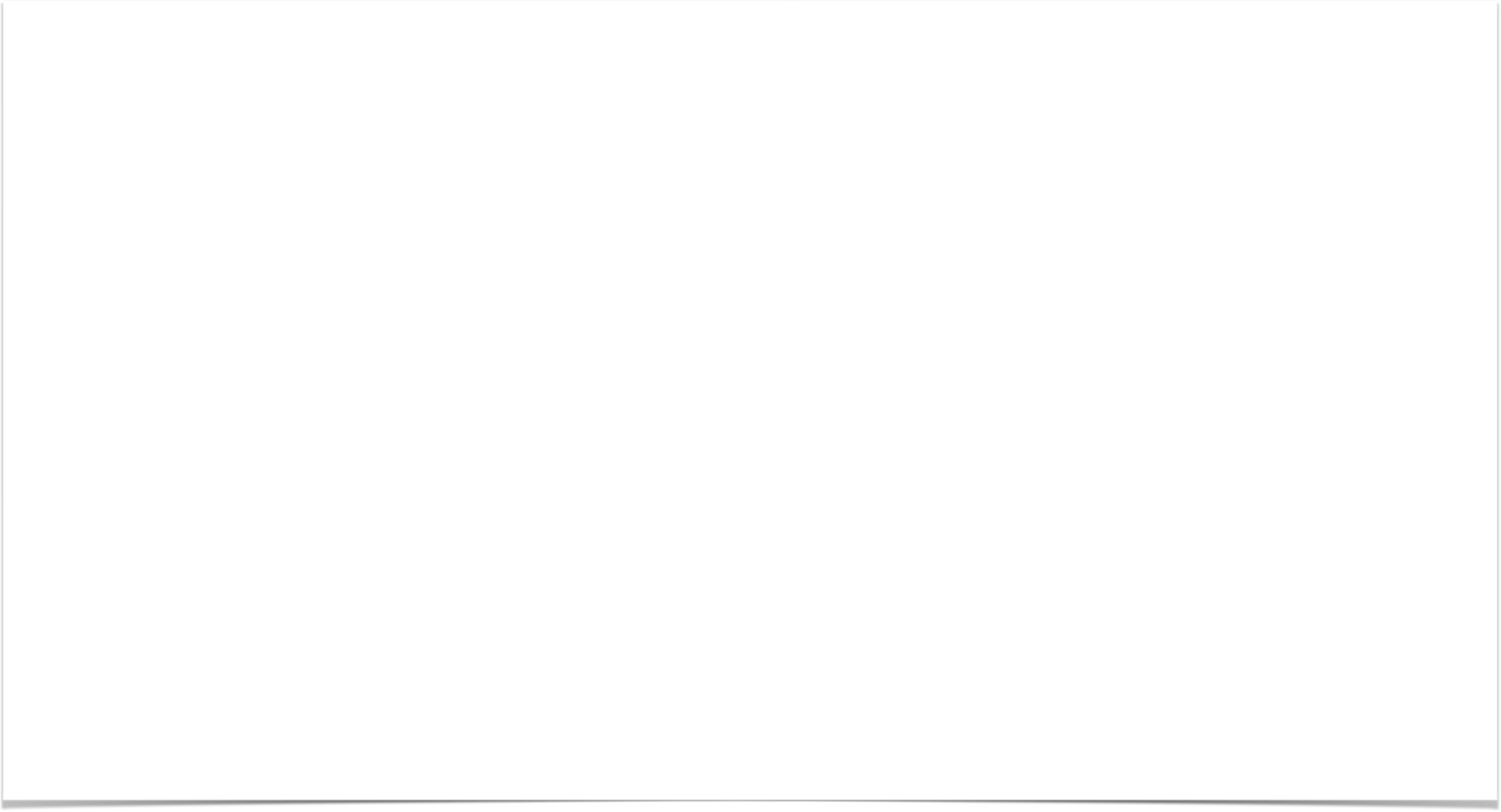 4) Restoration:

• Matthew 27:3
3 Then when Judas, who had betrayed Him, saw that He had been condemned, he felt remorse and returned the thirty pieces of silver to the chief priests and elders,
• Ephesians 4:7
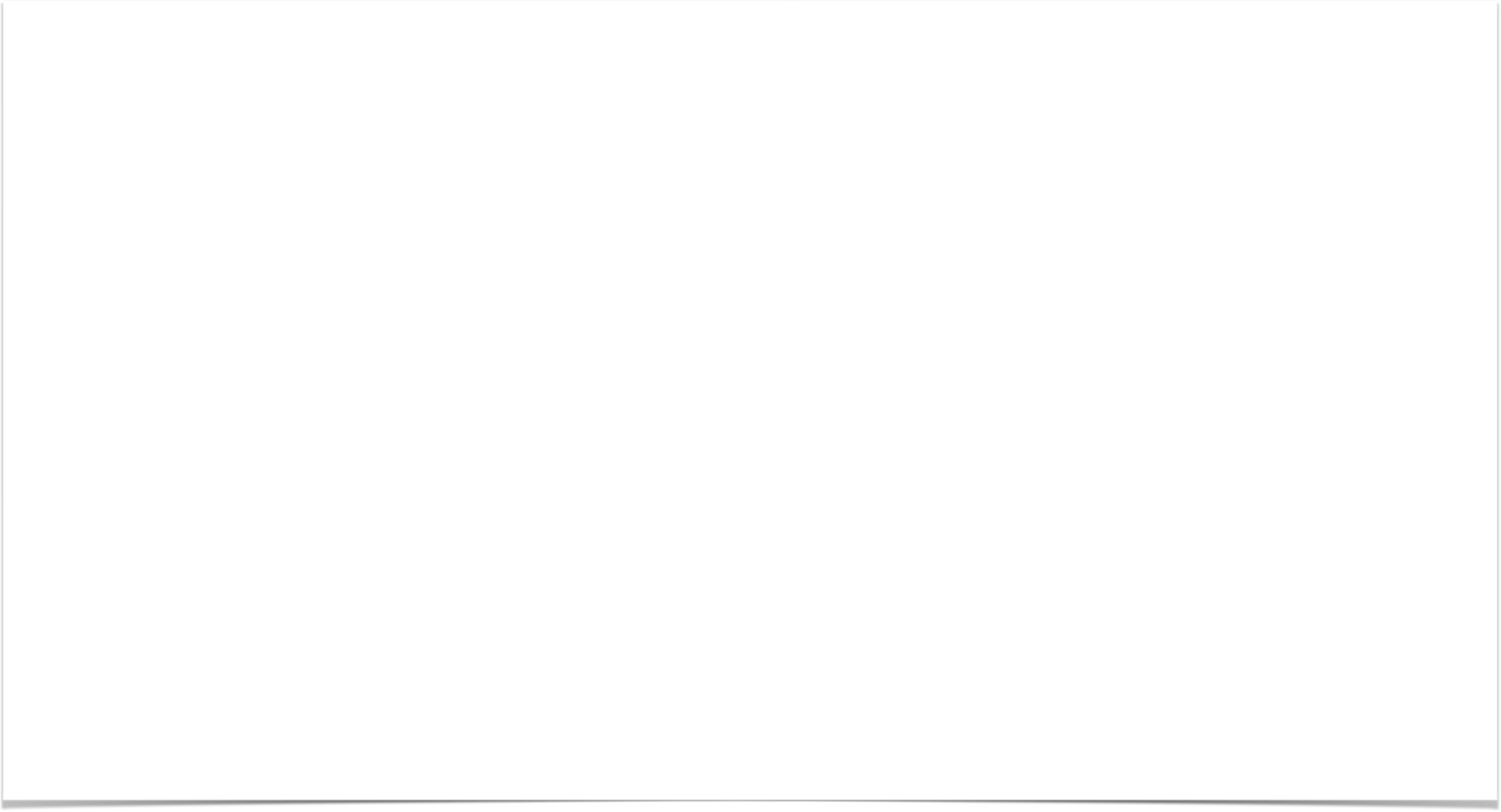 4) Restoration:

• Luke 23:34
• Ephesians 4:7
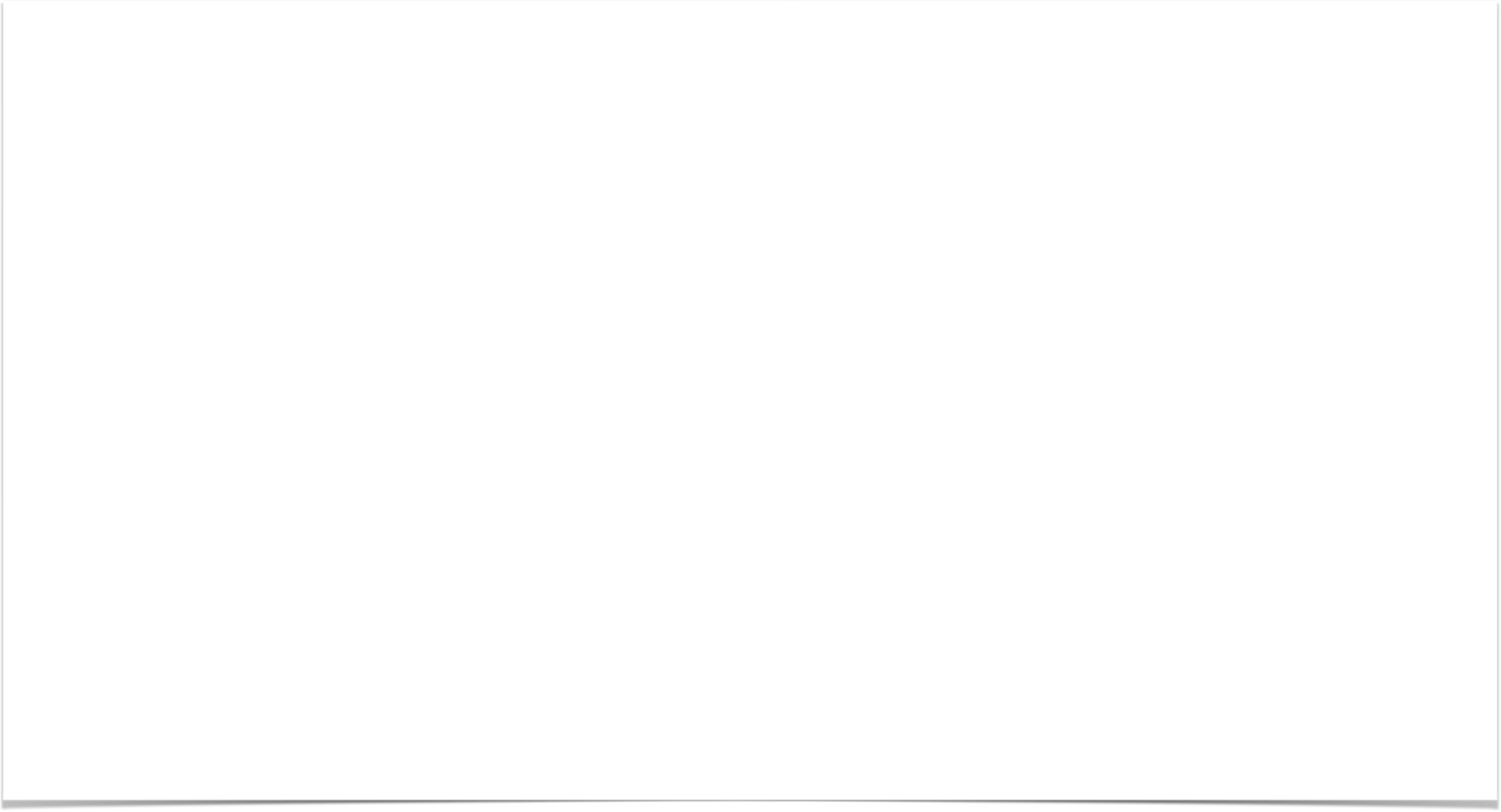 4) Restoration:

• Luke 23:34
34 But Jesus was saying, "Father, forgive them; for they do not know what they are doing " And they cast lots, dividing up His garments among themselves.
• Ephesians 4:7
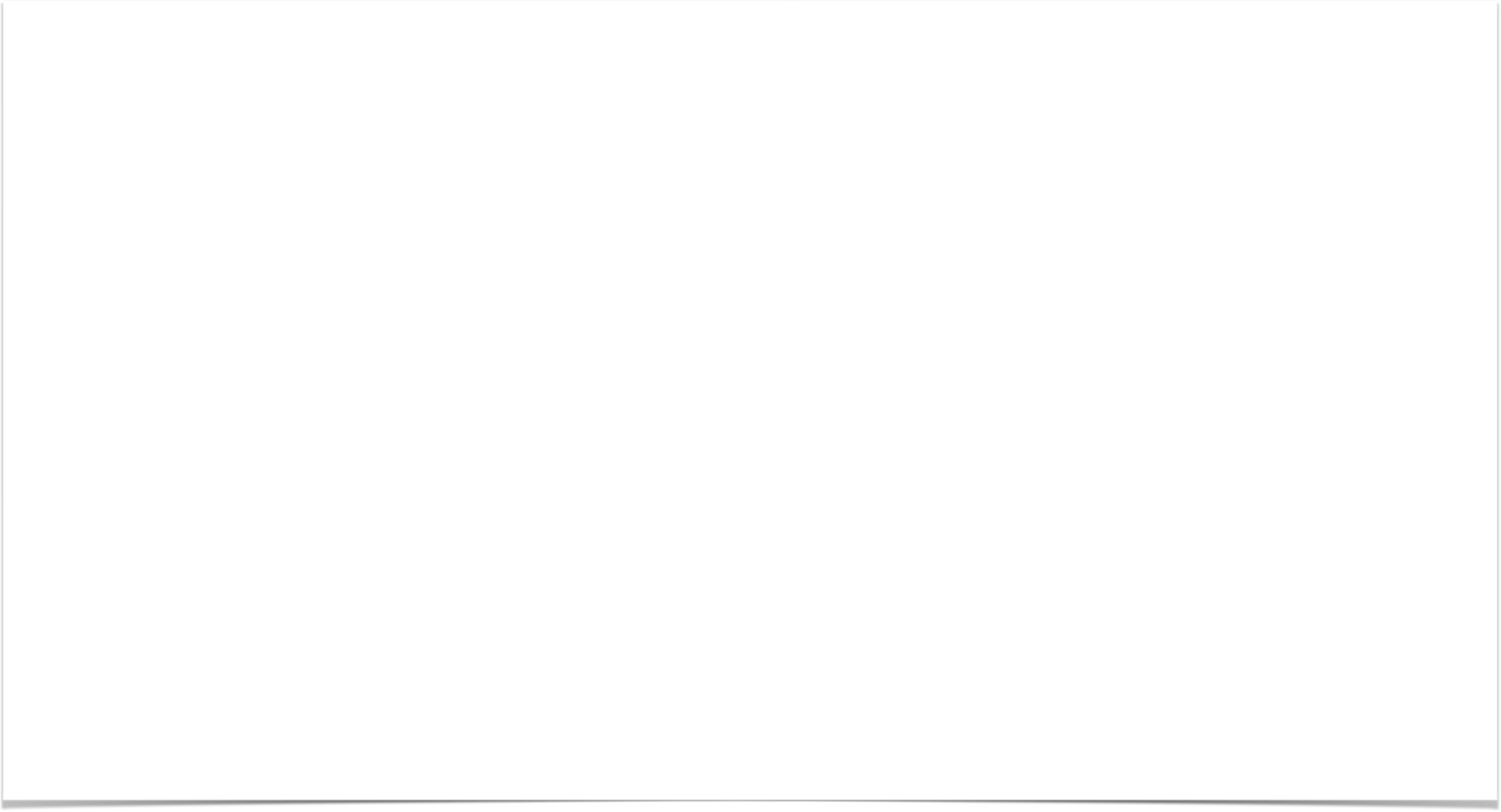 4) Restoration:

• Acts 26:17-18
• Ephesians 4:7
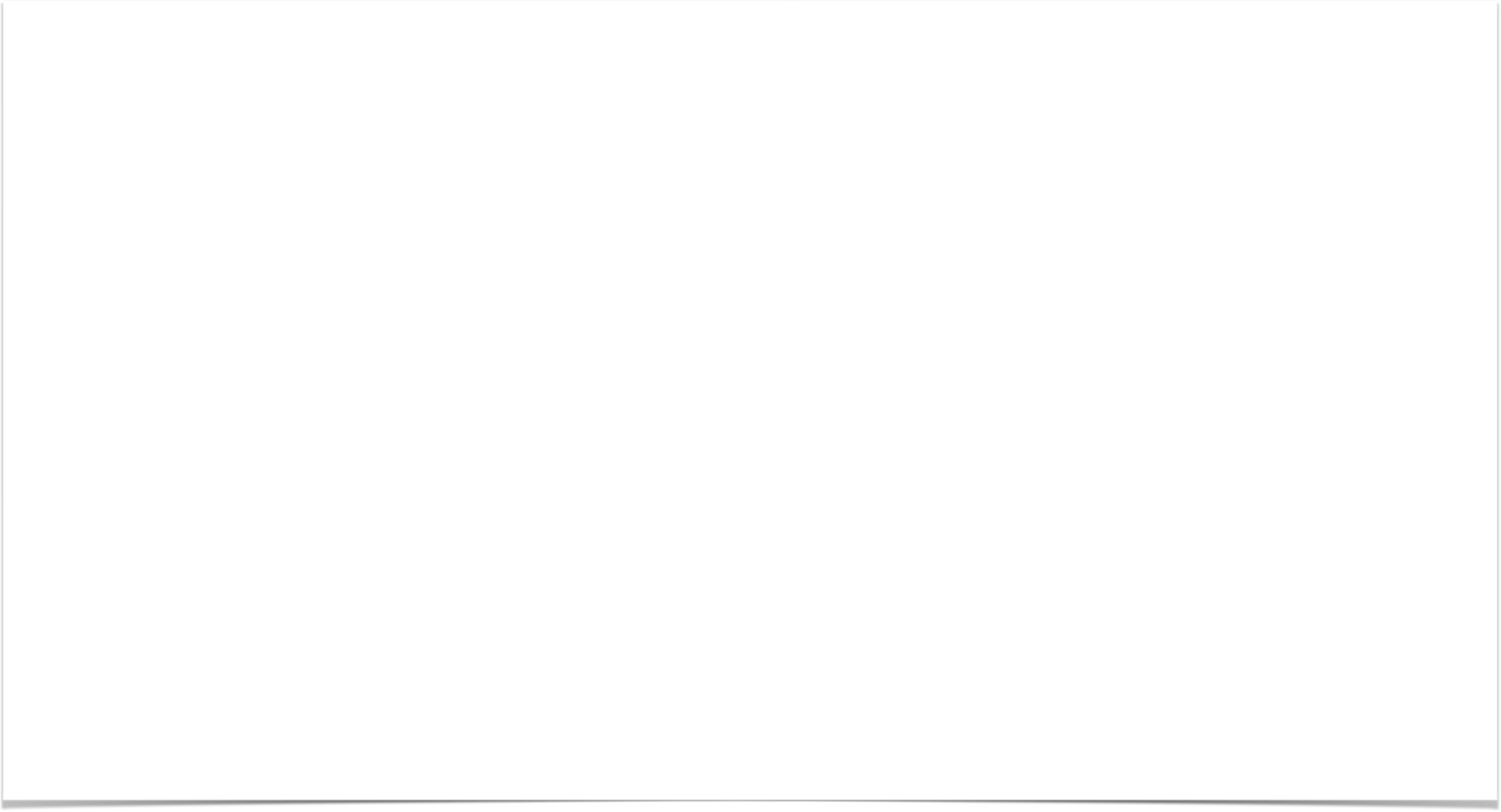 4) Restoration:

• Acts 26:17-18
17 rescuing you from the Jewish people and from the Gentiles, to whom I am sending you,
18 to open their eyes so that they may turn from darkness to light and from the dominion of Satan to God, that they may receive forgiveness of sins and an inheritance among those who have been sanctified by faith in Me.'
• Ephesians 4:7
From Humility to Exaltation

Humble yourselves in the sight of the LORD and He will lift you up.
_________________________________

——
“the washing of water with the word”

25 Husbands, love your wives, just as Christ also loved the church and gave Himself up for her, 26 so that He might sanctify her, having cleansed her by the washing of water with the word,
_________________________________
Ephesians 5:25-26
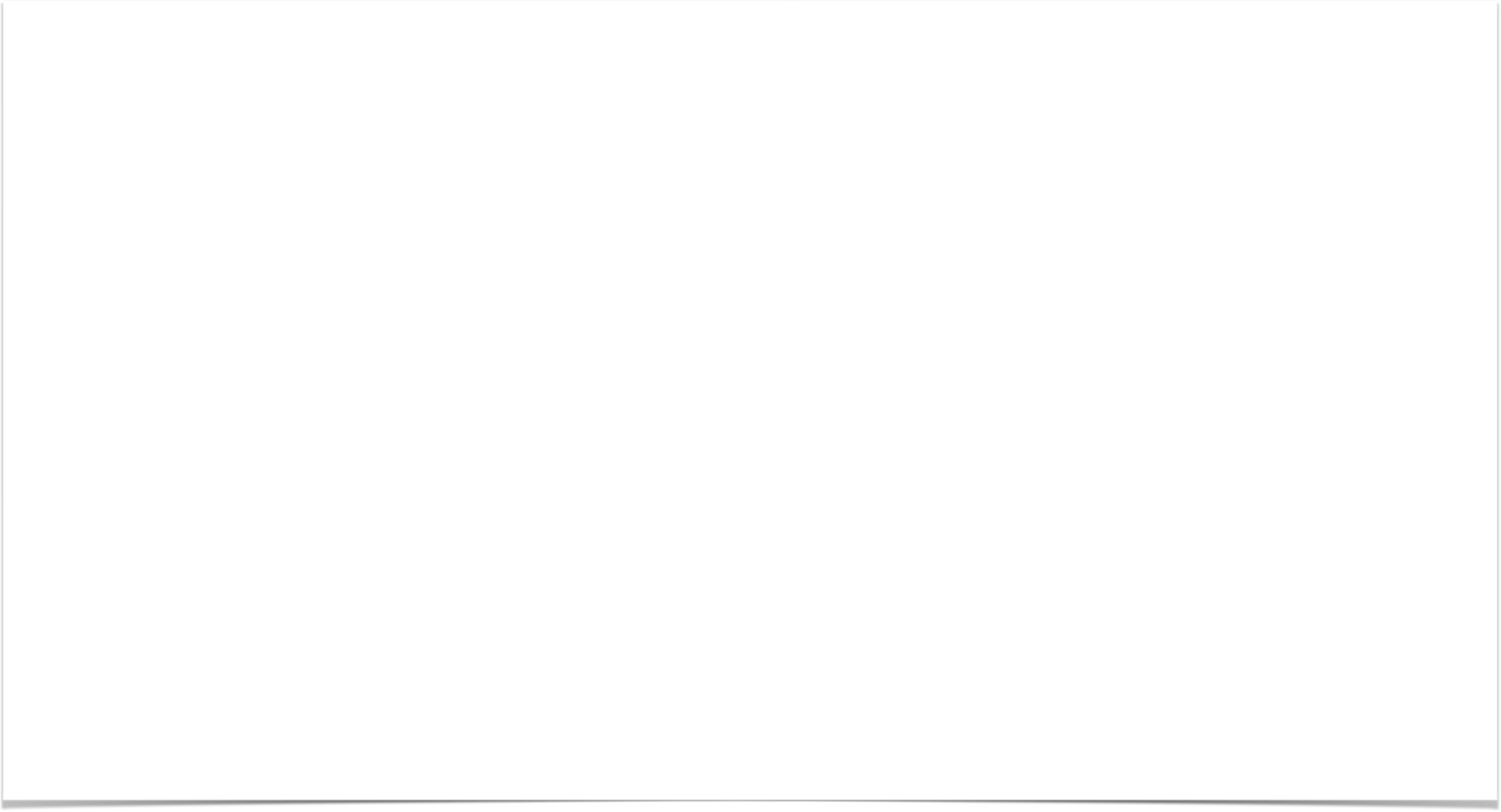 Acts 2:34-47

34 For it was not David who ascended into heaven, but he himself says:
‘The Lord said to my Lord,“Sit at My right hand,35 Until I make Your enemies a footstool for Your feet.”’
36 Therefore let all the house of Israel know for certain that God has made Him both Lord and Christ—this Jesus whom you crucified.”
• Ephesians 4:7
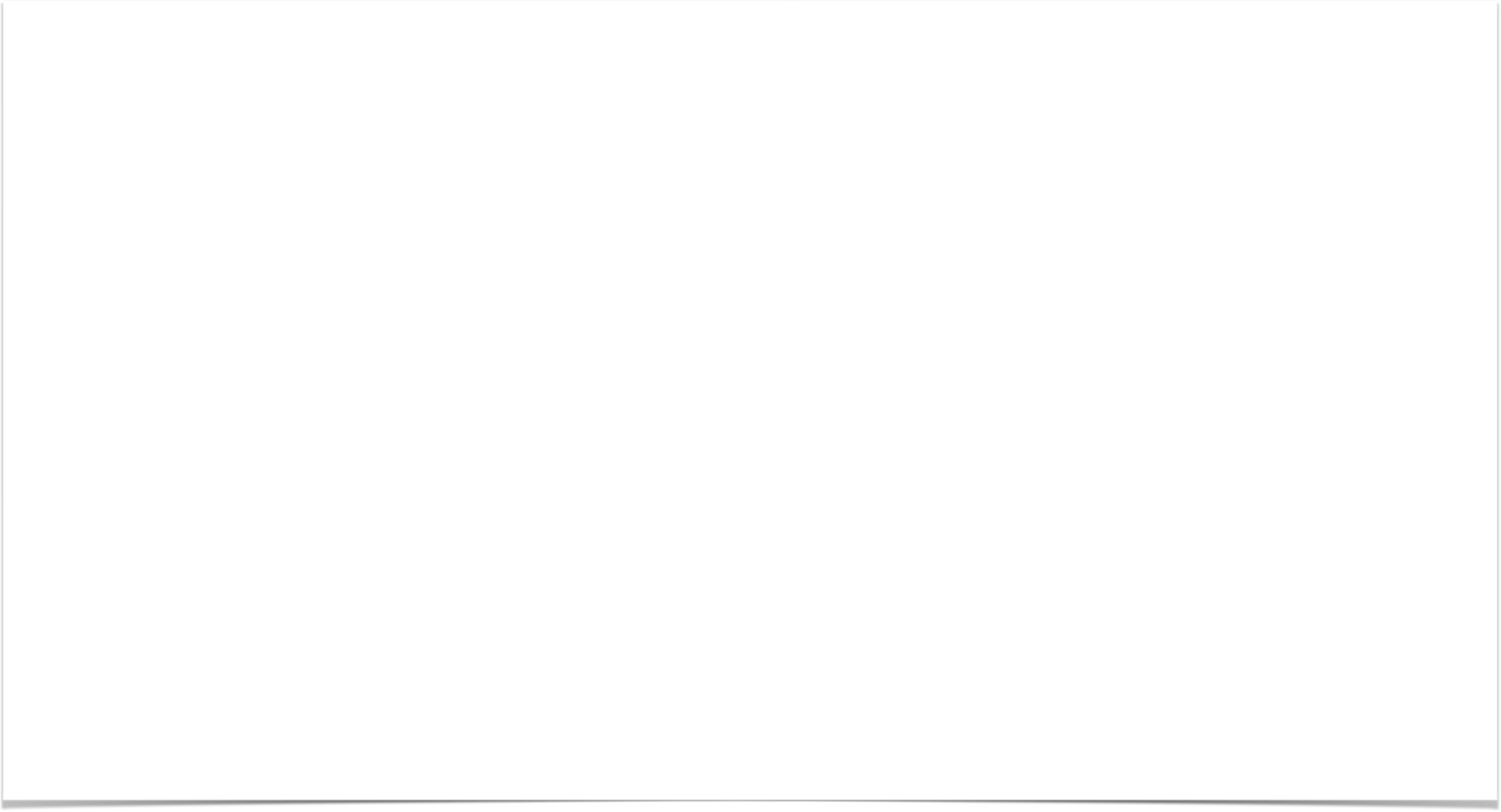 Acts 2:34-47

37 Now when they heard this, they were pierced to the heart, and said to Peter and the rest of the apostles, “Brothers, what are we to do?” 

38 Peter said to them, “Repent, and each of you be baptized in the name of Jesus Christ for the forgiveness of your sins; and you will receive the gift of the Holy Spirit. 

39 For the promise is for you and your children and for all who are far away, as many as the Lord our God will call to Himself.” 40 And with many other words he solemnly testified and kept on urging them, saying, “Be saved from this perverse generation!” 41 So then, those who had received his word were baptized; and that day there were added about three thousand souls.
• Ephesians 4:7
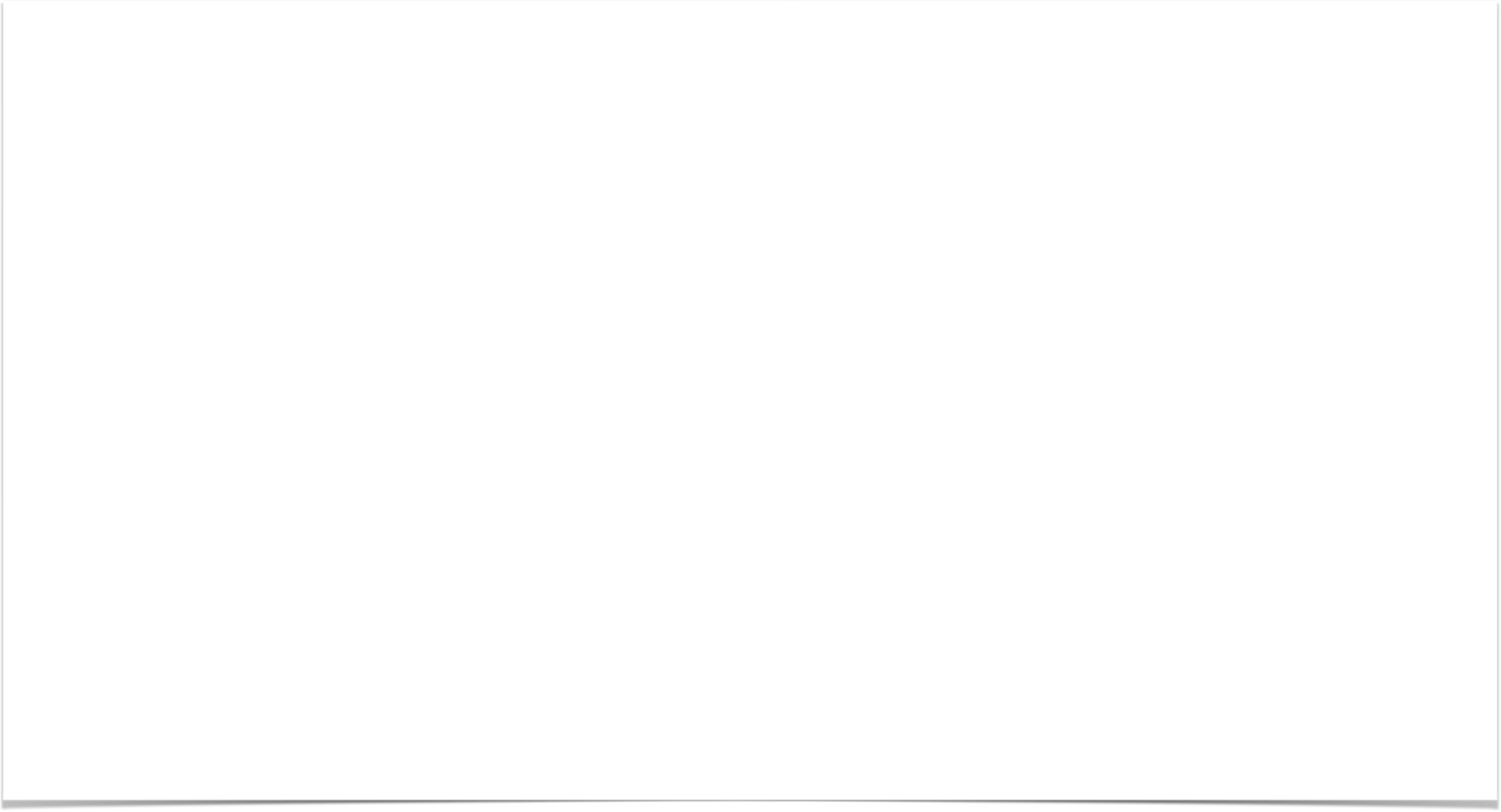 Acts 2:34-47

37 Now when they heard this, they were pierced to the heart, and said to Peter and the rest of the apostles, “Brothers, what are we to do?” 

38 Peter said to them, “Repent, and each of you be baptized in the name of Jesus Christ for the forgiveness of your sins; and you will receive the gift of the Holy Spirit. 

39 For the promise is for you and your children and for all who are far away, as many as the Lord our God will call to Himself.” 40 And with many other words he solemnly testified and kept on urging them, saying, “Be saved from this perverse generation!” 41 So then, those who had received his word were baptized; and that day there were added about three thousand souls.
• Ephesians 4:7
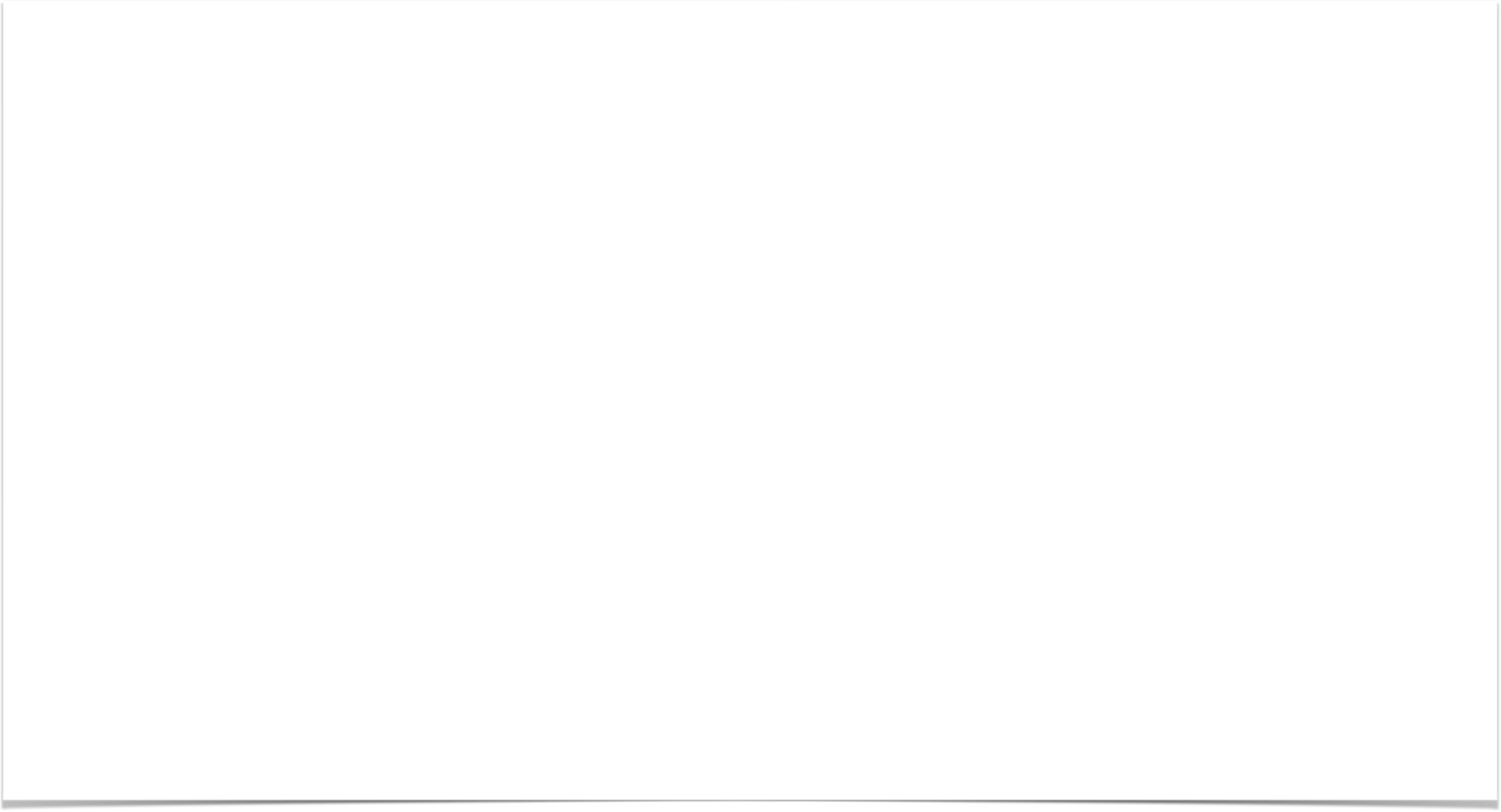 Acts 2:34-47

42 They were continually devoting themselves to the apostles’ teaching and to fellowship, to the breaking of bread and to prayer.
…
46 Day by day continuing with one mind in the temple, and breaking bread from house to house, they were taking their meals together with gladness and sincerity of heart, 47 praising God and having favor with all the people. And the Lord was adding to their number day by day those who were being saved.
• Ephesians 4:7
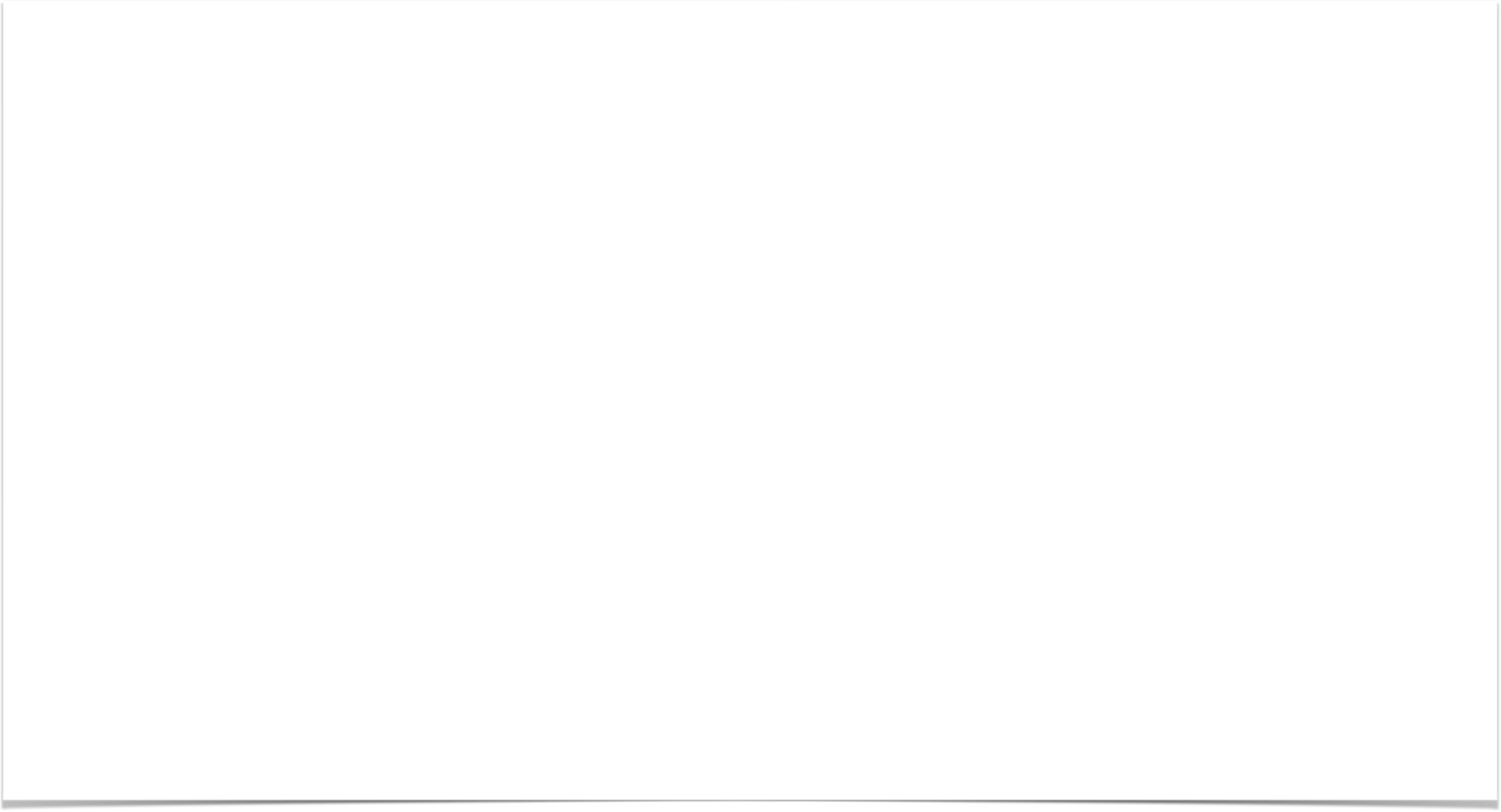 The Plan of Salvation

Hear the gospel - 
Ro. 10:17 

Believe the gospel - 
Mk. 16:15-16; Heb. 11:6; Jn. 8:24; Acts 16:31

Repent and turn to God - 
Lk. 13:3; Acts 2:38; 3:19; 17:30

Confess your faith in Christ Jesus - 
Mt. 10:32; Acts 8:37; Ro. 10:9-10

Be baptized for the forgiveness of your sins - 
Mt. 28:19; Mk.16:16; Acts 2:38; 10:48; 22:16

“Be thou faithful unto death.”
• Ephesians 4:7
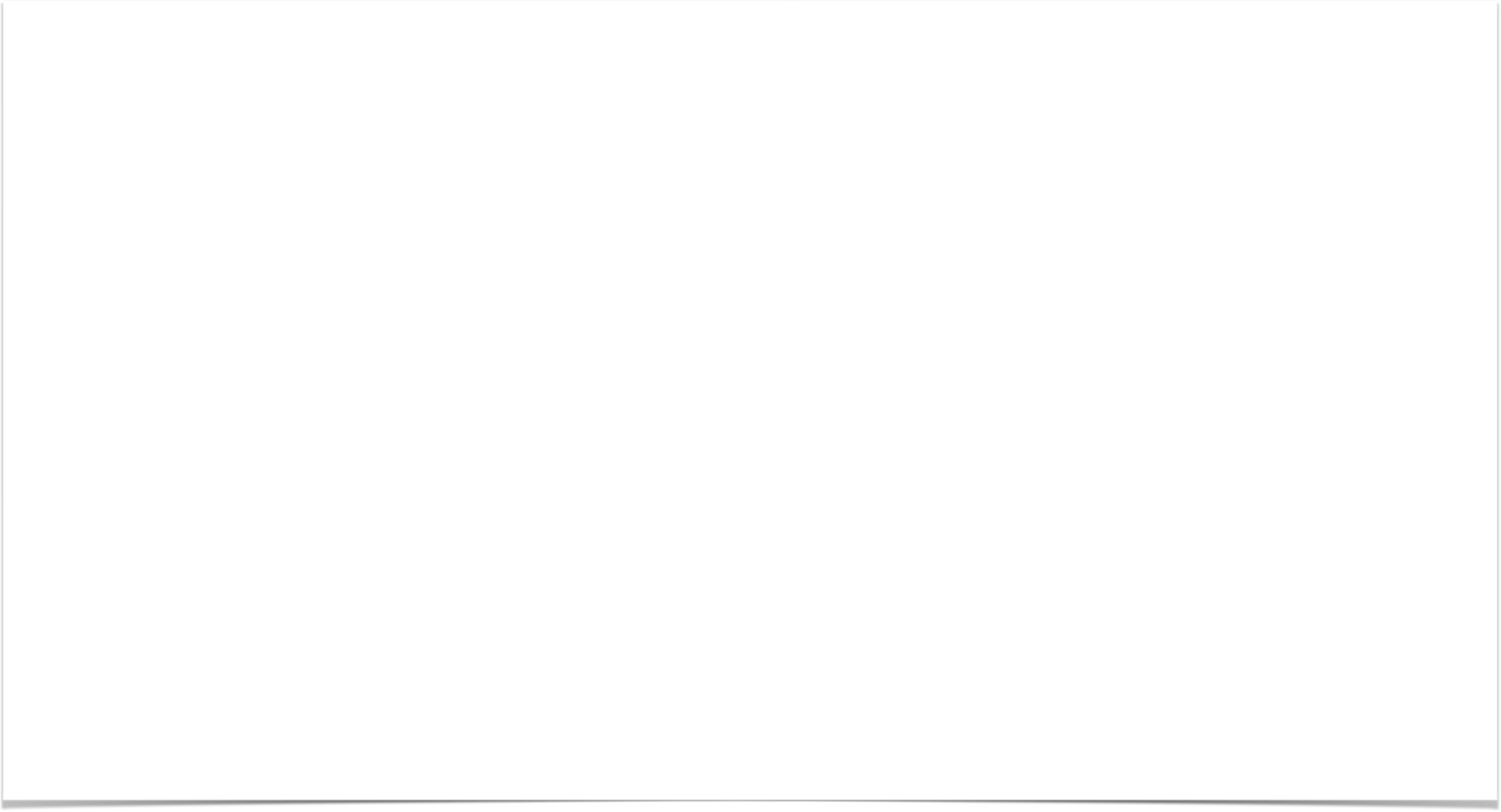 • Ephesians 4:7
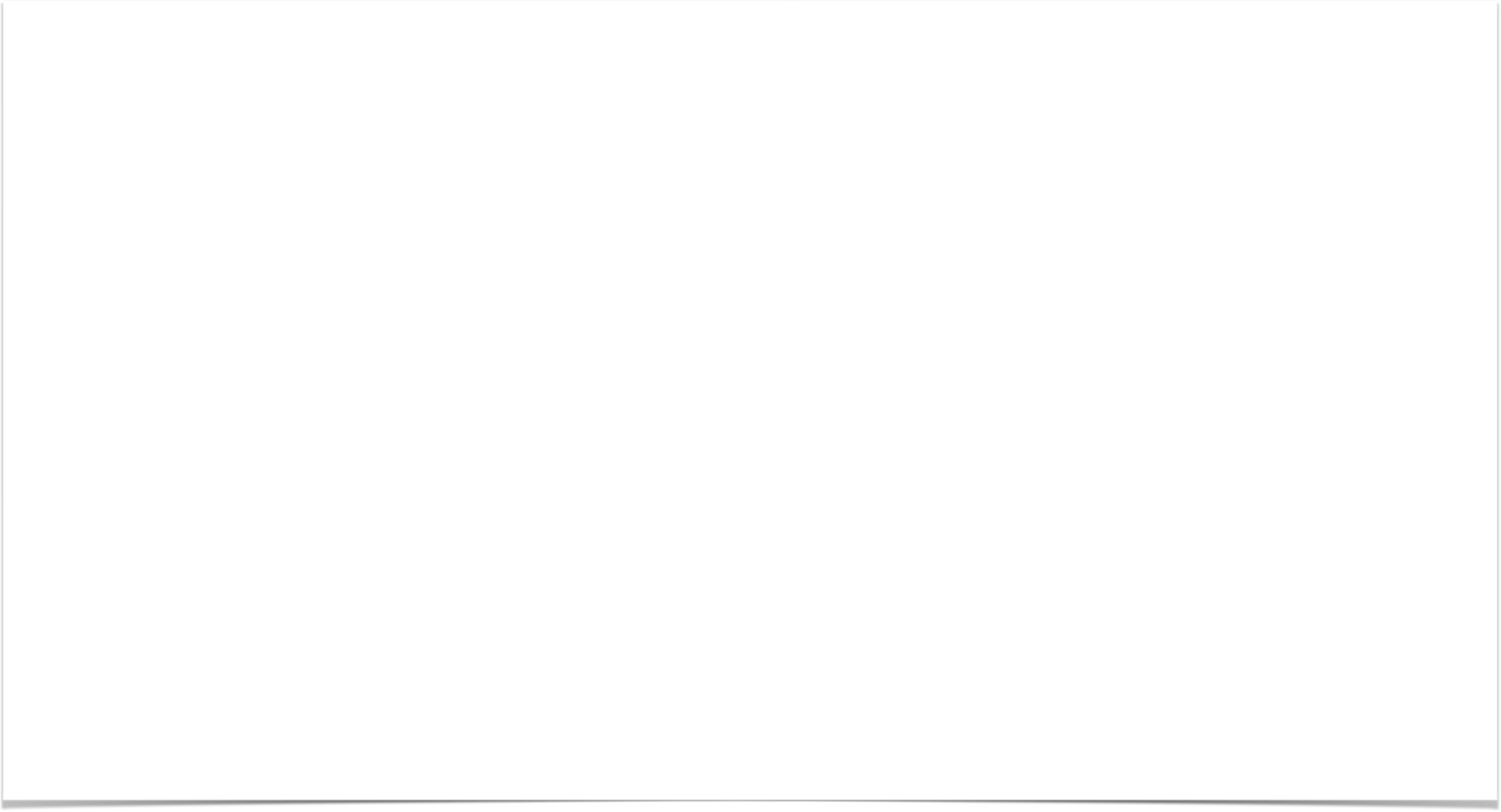 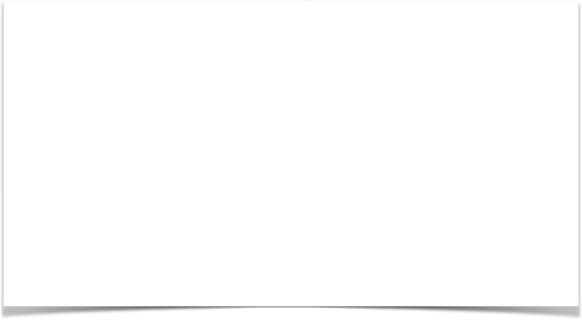 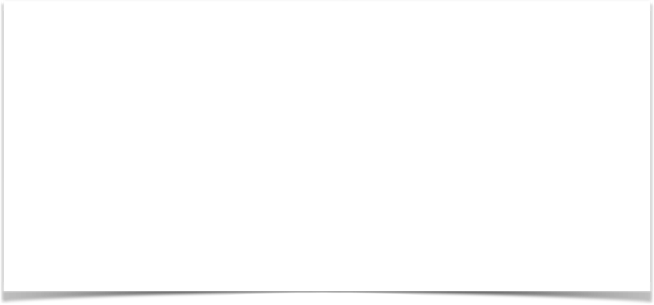 The Zanesville church of Christ welcomes you!
Bible Study:  Sun. 10:00 a.m. & Wed. 6:30 p.m.
Worship:  Sun. 11:00 a.m. & 6:30 p.m.
Come grow with us.   Come again!
• Ephesians 4:7
Follow us on Facebook at:
www.facebook.com/zanesvillecocw
Find lessons and materials at:
www.facebook.com/zanesvillecocw